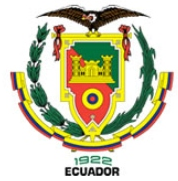 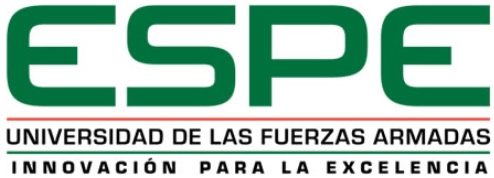 VICERRECTORADO DE INVESTIGACIÓN, INNOVACIÓN Y TRANSFERENCIA DE
TECNOLOGÍA
CENTRO DE POSGRADOS
MAESTRÍA DE INVESTIGACIÓN EN INGENIERÍA CIVIL
TEMA:
“REFUERZO A FLEXIÓN Y CORTE DE VIGAS DE HORMIGÓN ARMADO EMPLEANDO FIBRAS DE ACERO RECICLADAS”.
TRABAJO DE TITULACIÓN
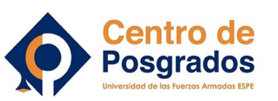 AUTOR:
ESPINOZA REINA, CARLOS GABRIEL
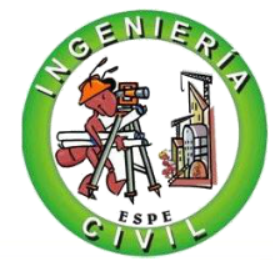 DIRECTOR: ING. ORTIZ NAVAS, FRANCISCO ROBERTO Ph.D.
SANGOLQUÍ 2023
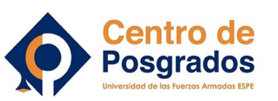 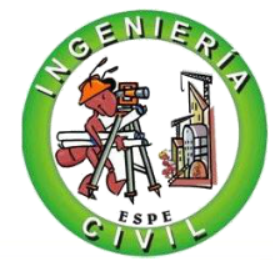 2
/61
SUMARIO
ANTECEDENTES
JUSTIFICACIÓN
OBJETIVOS
MARCO TEÓRICO
CARACTERIZACIÓN DE LOS MATERIALES
FOTOGRAMETRÍA
CAMPAÑA EXPERIMENTAL 1 – BRIQUETAS
RESULTADOS OBTENIDOS CAMPAÑA 1
MODELAMIENTO COMPUTACIONAL
CAMPAÑA EXPERIMENTAL 2 – VIGAS FISURADAS
RESULTADOS OBTENIDOS CAMPAÑA 2
CAMPAÑA EXPERIMENTAL 3 – ENCAMISADO DE VIGAS
RESULTADOS OBTENIDOS CAMPAÑA 3
CONCLUSIONES Y RECOMENDACIONES
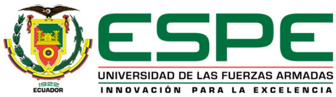 18/09/2023
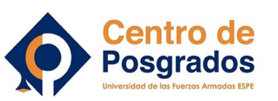 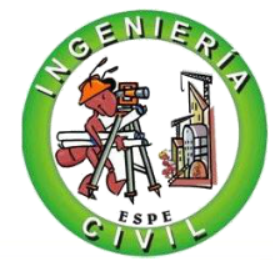 /61
3
1 ANTECEDENTES
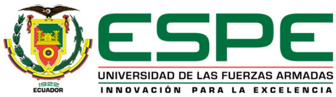 18/09/2023
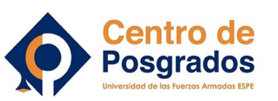 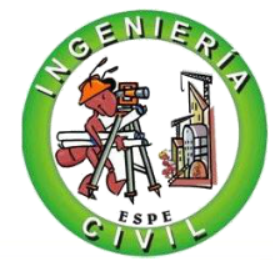 4
/61
1 ANTECEDENTES
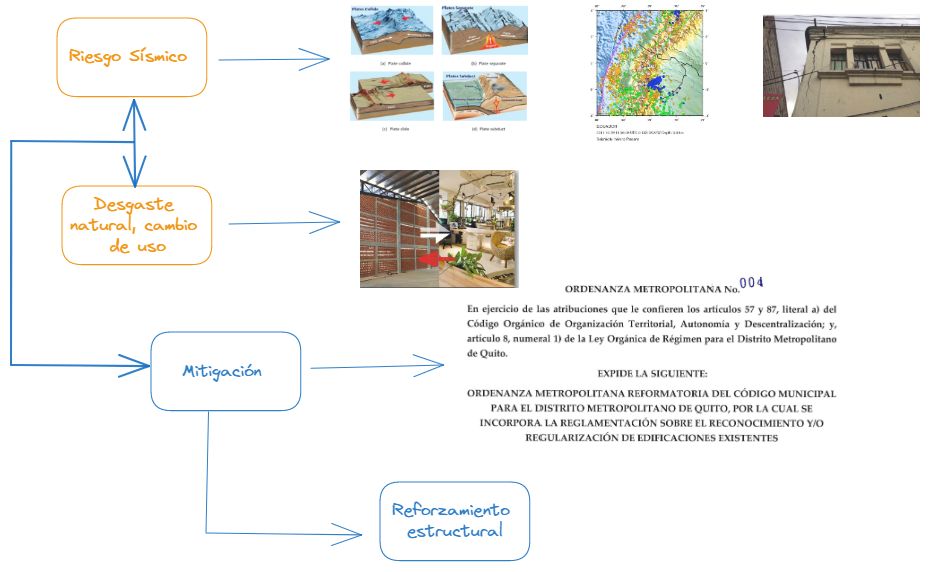 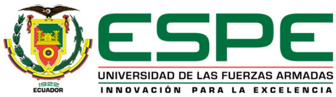 18/09/2023
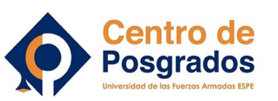 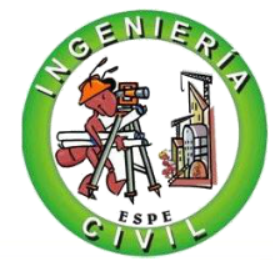 5
/61
1 ANTECEDENTES
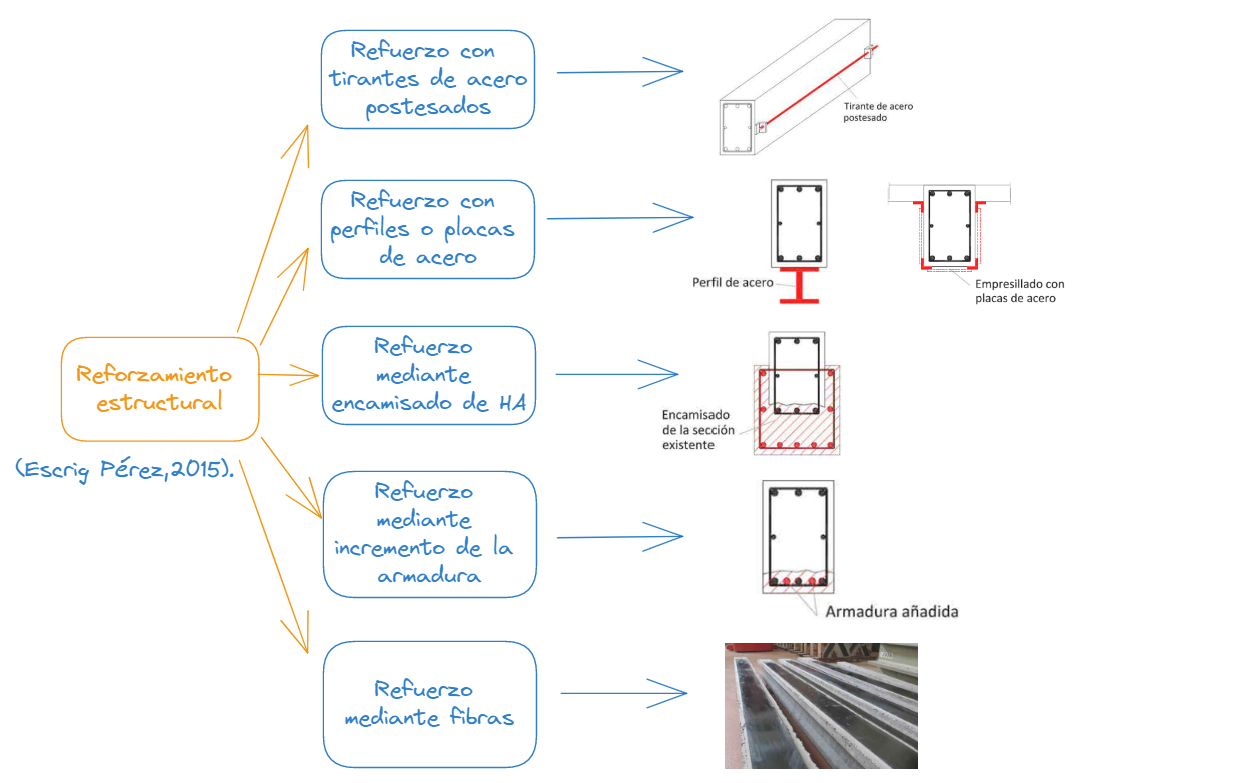 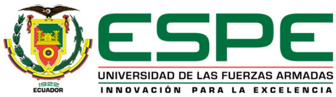 18/09/2023
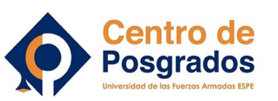 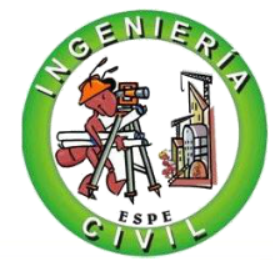 6
/61
1 ANTECEDENTES
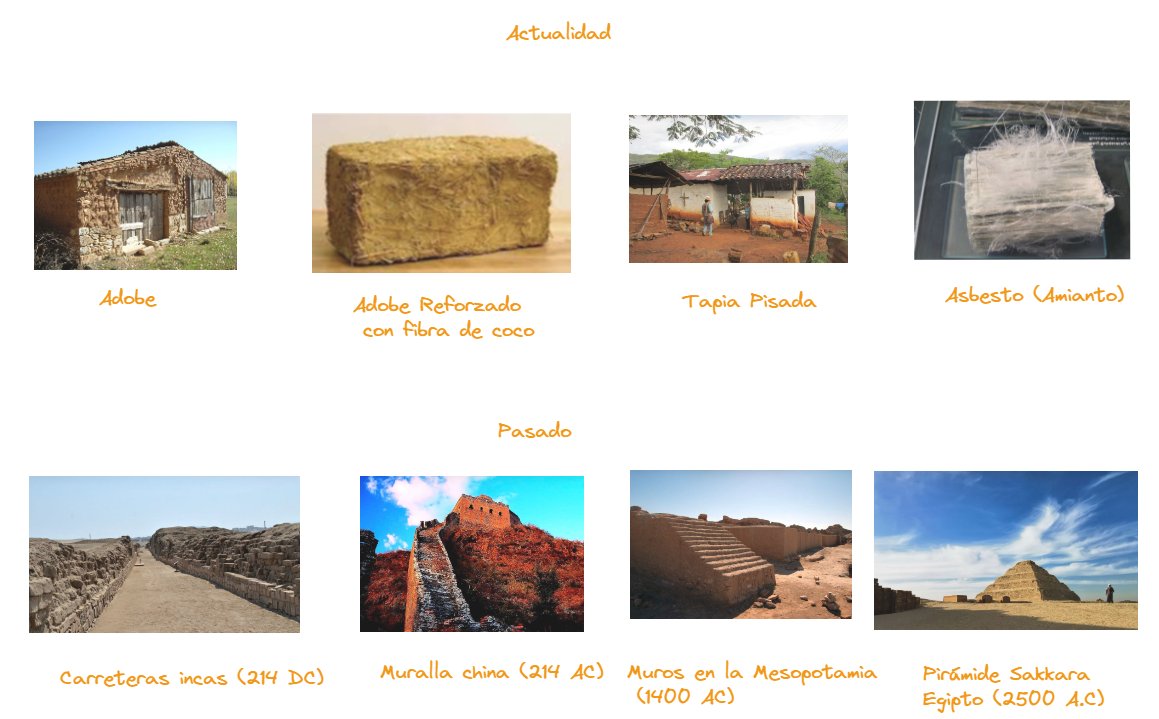 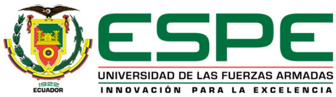 18/09/2023
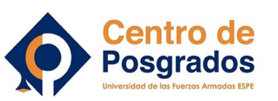 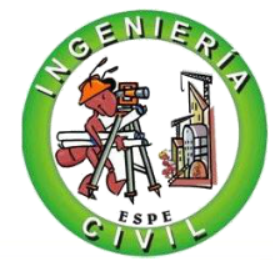 7
/61
1 ANTECEDENTES
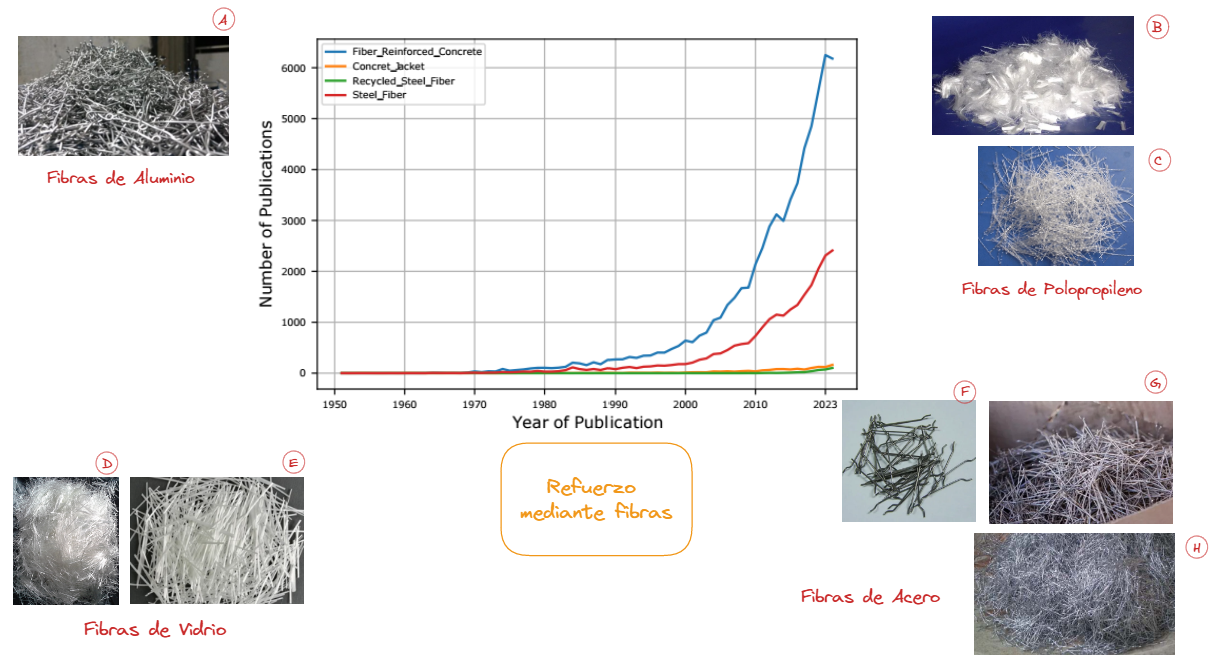 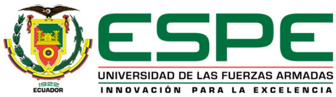 18/09/2023
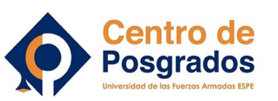 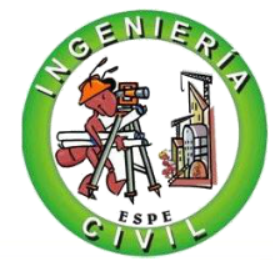 8
/61
2 JUSTIFICACIÓN
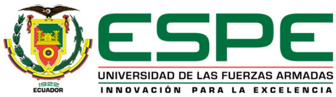 18/09/2023
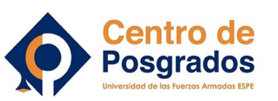 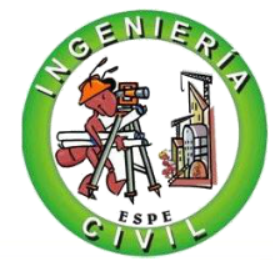 9
/61
2 JUSTIFICACIÓN
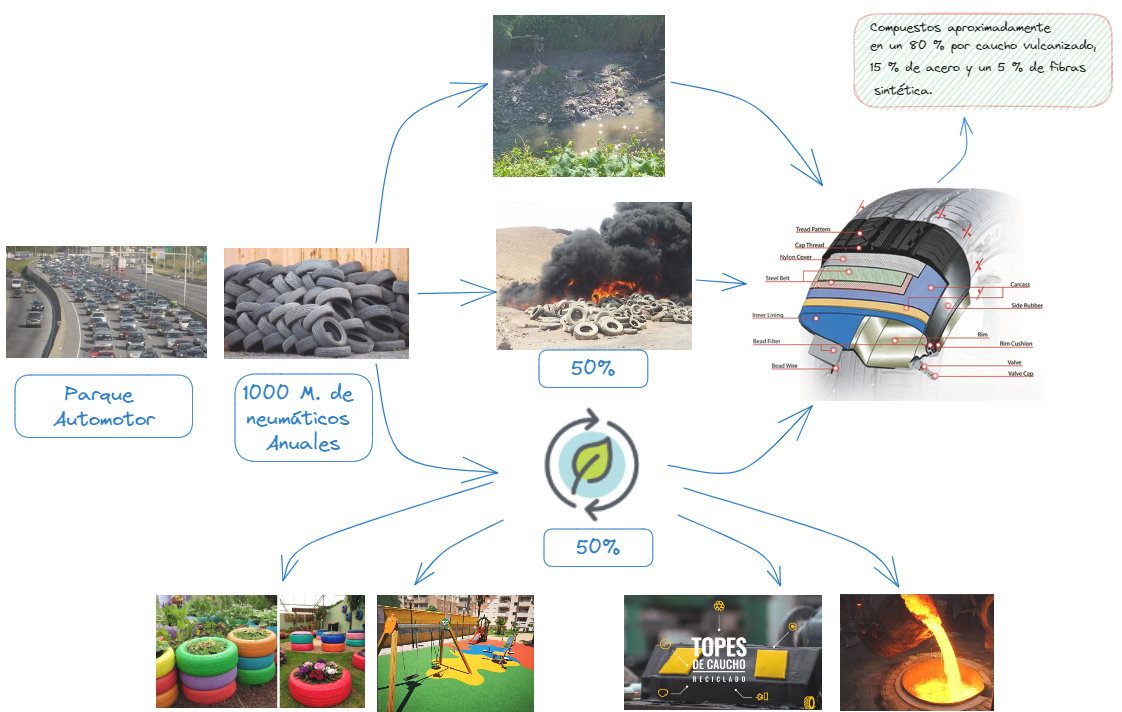 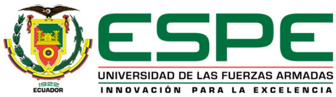 18/09/2023
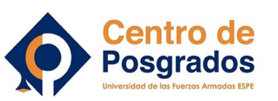 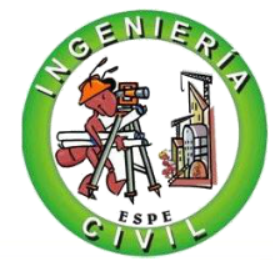 10
/61
3 - OBJETIVOS
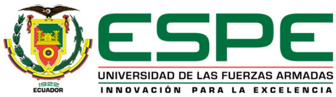 18/09/2023
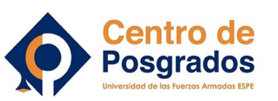 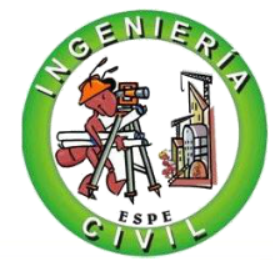 11
/61
3 - OBJETIVOS
OBJETIVO GENERAL 

Reforzar a flexión y cortante una viga de concreto armado empleando encamisado y fibras de acero recicladas.

OBJETIVOS ESPECÍFICOS 

Elaborar el estado del arte sobre la aplicación de fibras metálicas provenientes de residuos empleados en la construcción en Latinoamérica.

Encontrar aplicaciones estructurales al uso de fibras de acero provenientes de la revalorización de residuos. 

Caracterizar las propiedades de los materiales a usar según normas INEN y ASTM. 

Determinar el porcentaje óptimo de refuerzo de fibras acero reciclado para los estados de corte y flexión. 

Establecer las propiedades a corte y flexión de las muestras sin reforzamiento y con reforzamiento.
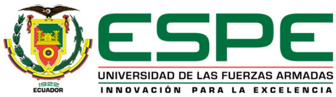 18/09/2023
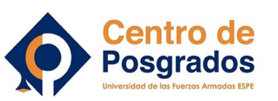 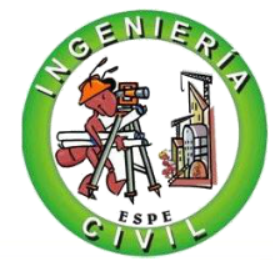 12
/61
4 MARCO TEÓRICO
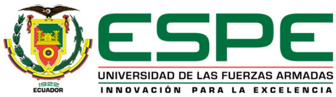 18/09/2023
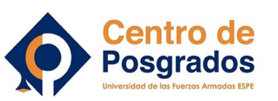 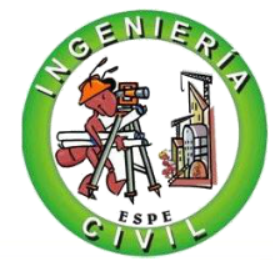 13
/61
4- MARCO TEÓRICO
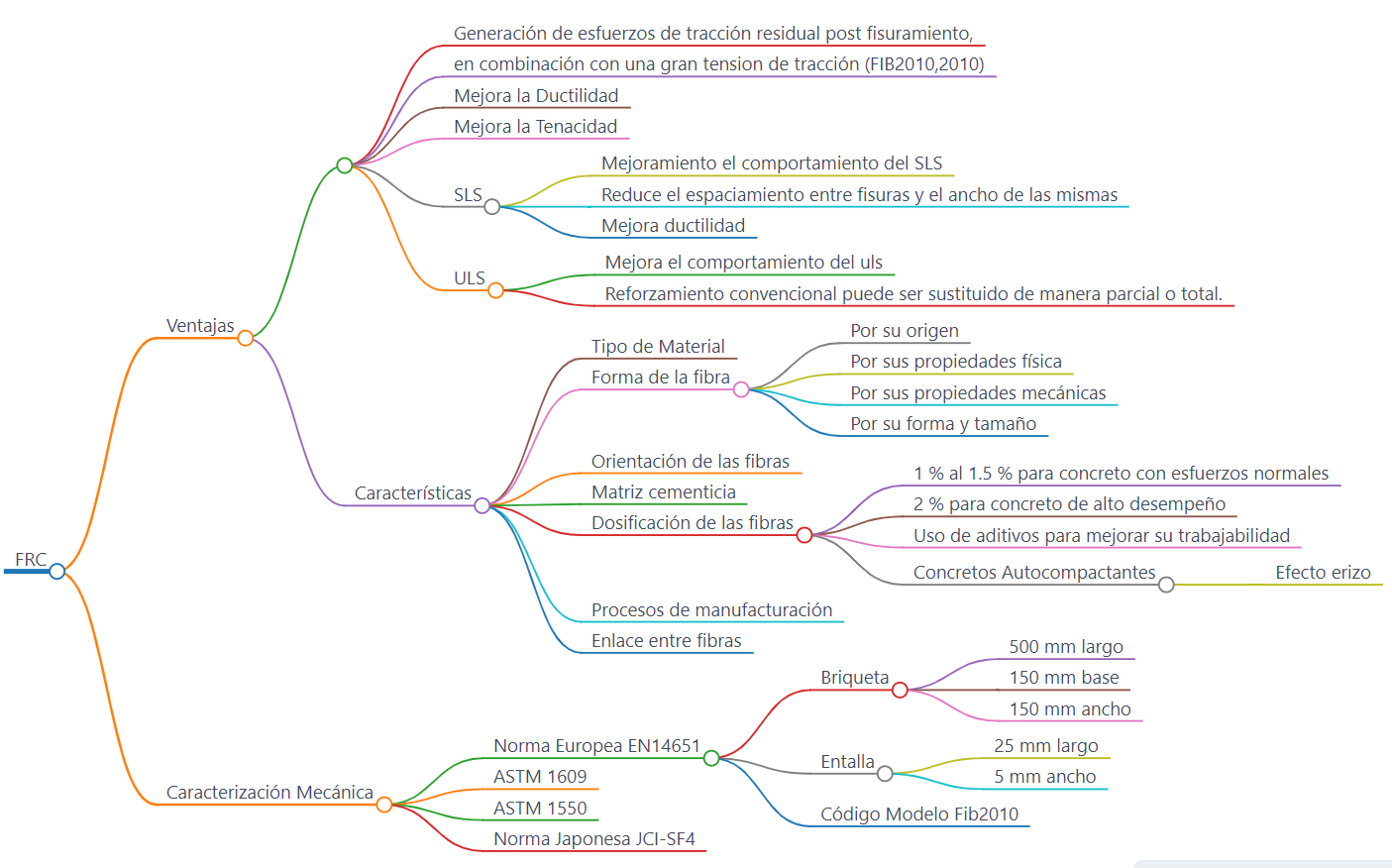 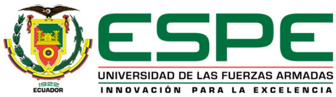 18/09/2023
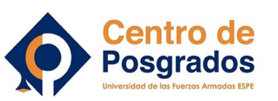 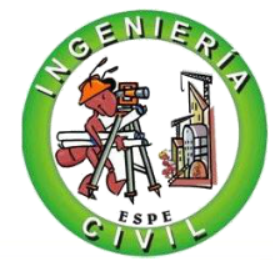 14
/61
4- MARCO TEÓRICO
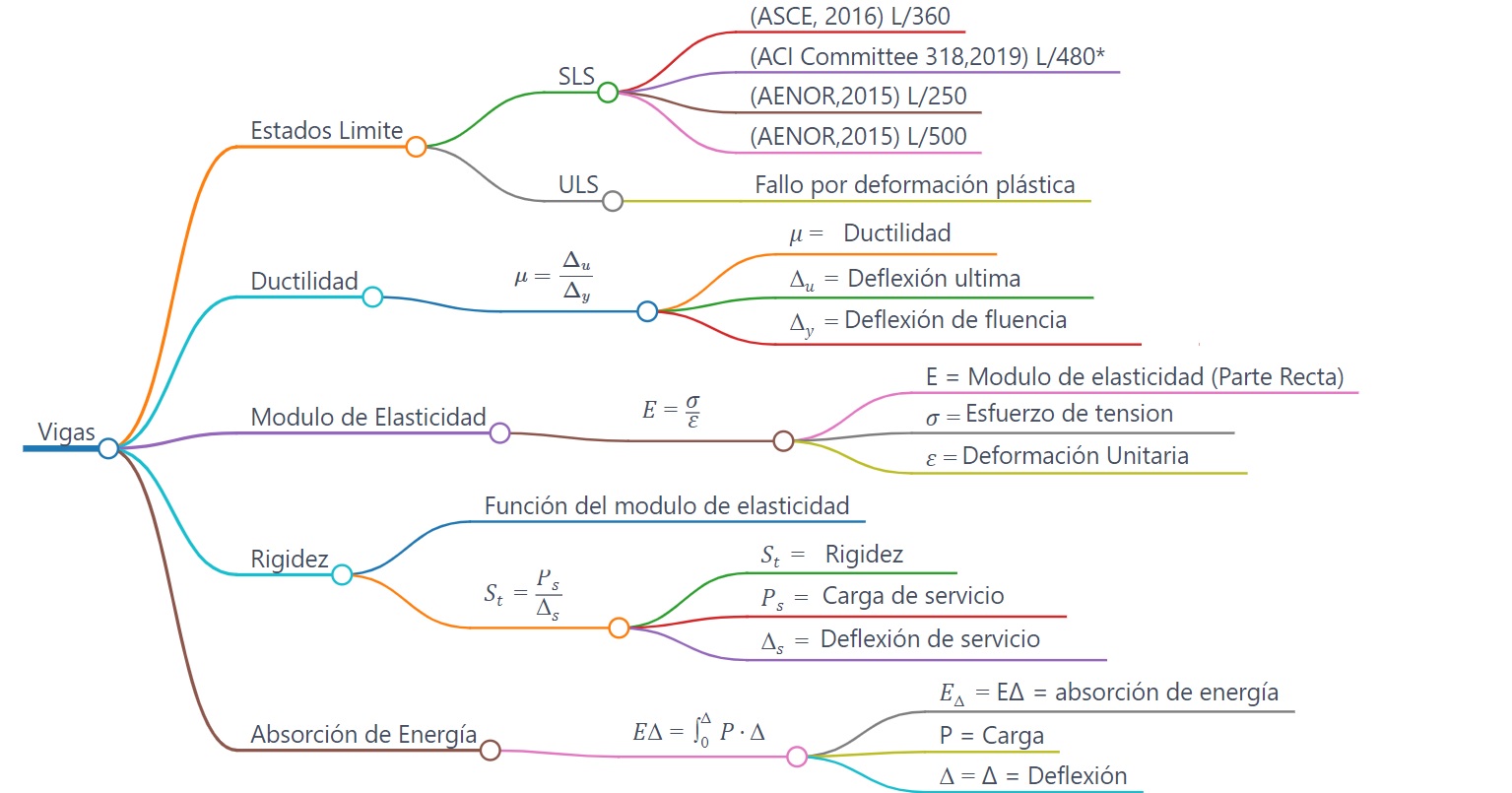 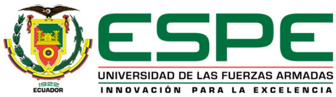 18/09/2023
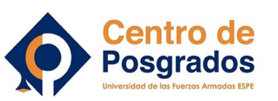 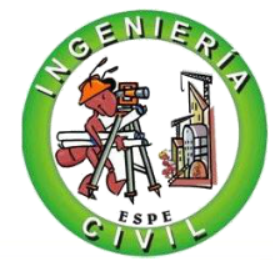 15
/61
5 CARACTERIZACIÓN DE LOS MATERIALES
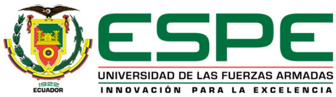 18/09/2023
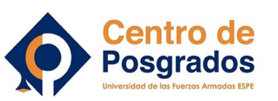 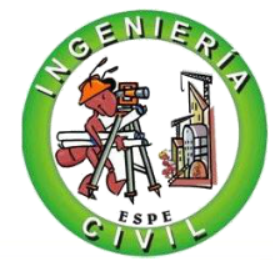 5 CARACTERIZACIÓN DE LOS MATERIALES
16
/61
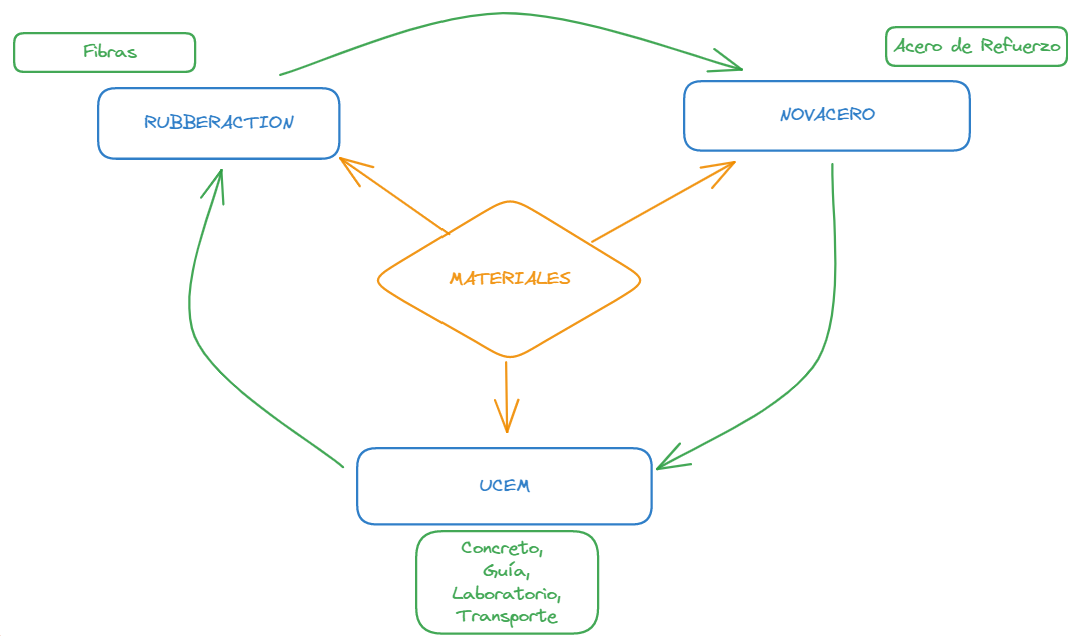 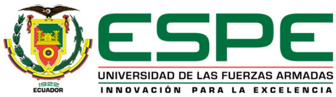 18/09/2023
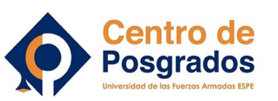 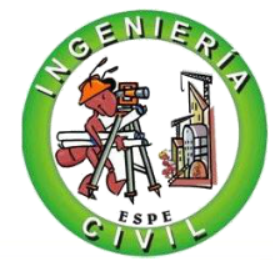 5 CARACTERIZACIÓN DE LOS MATERIALES
17
/61
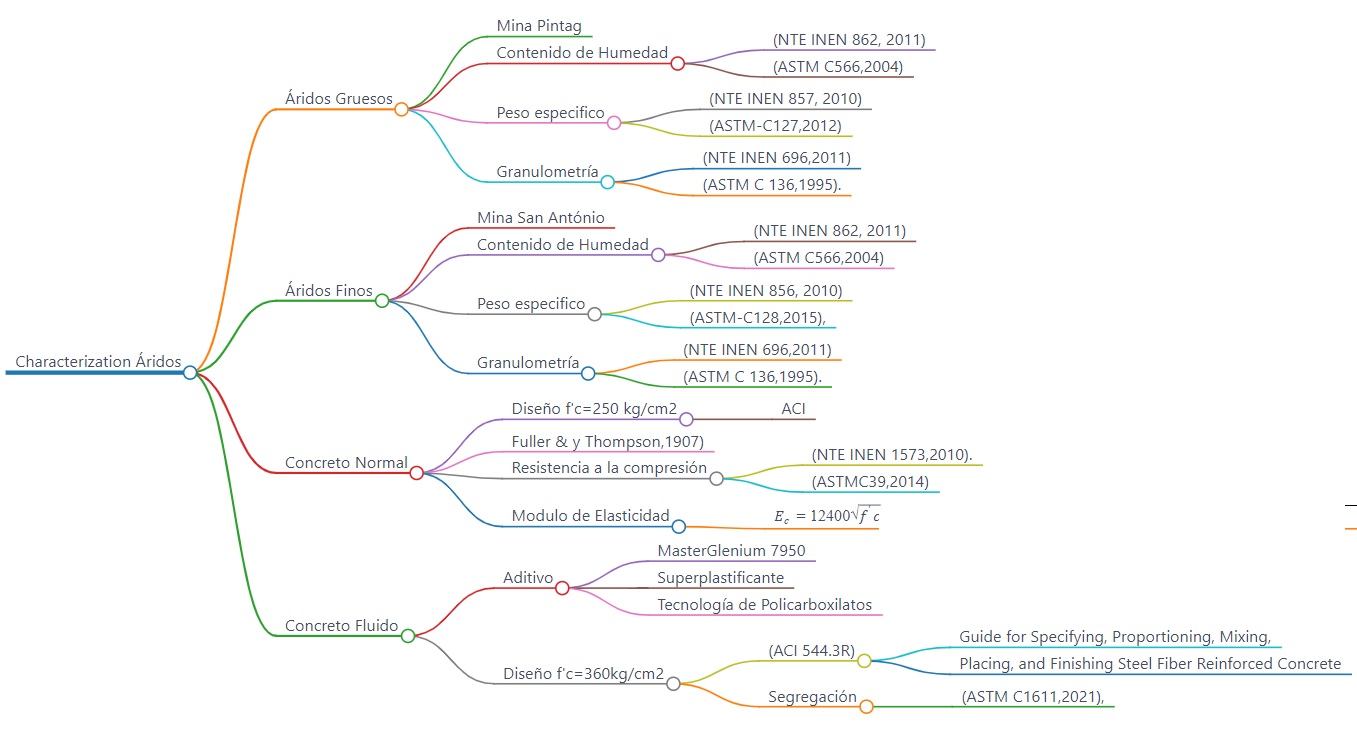 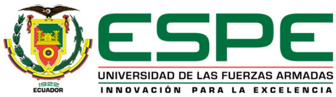 18/09/2023
[Speaker Notes: Se tomo ese modulo de elasticidad en base a lo expuesto por Romo, para minas de los andes tomar ese modulo,  la presencia de pequeñas burbujas
dentro de la matriz de las rocas de origen volcánico, vuelve más flexible al agregado, y por consiguente flexibiliza a los hormigones,]
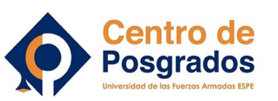 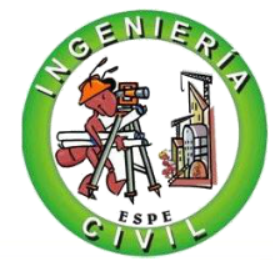 5 CARACTERIZACIÓN DE LOS MATERIALES
18
/61
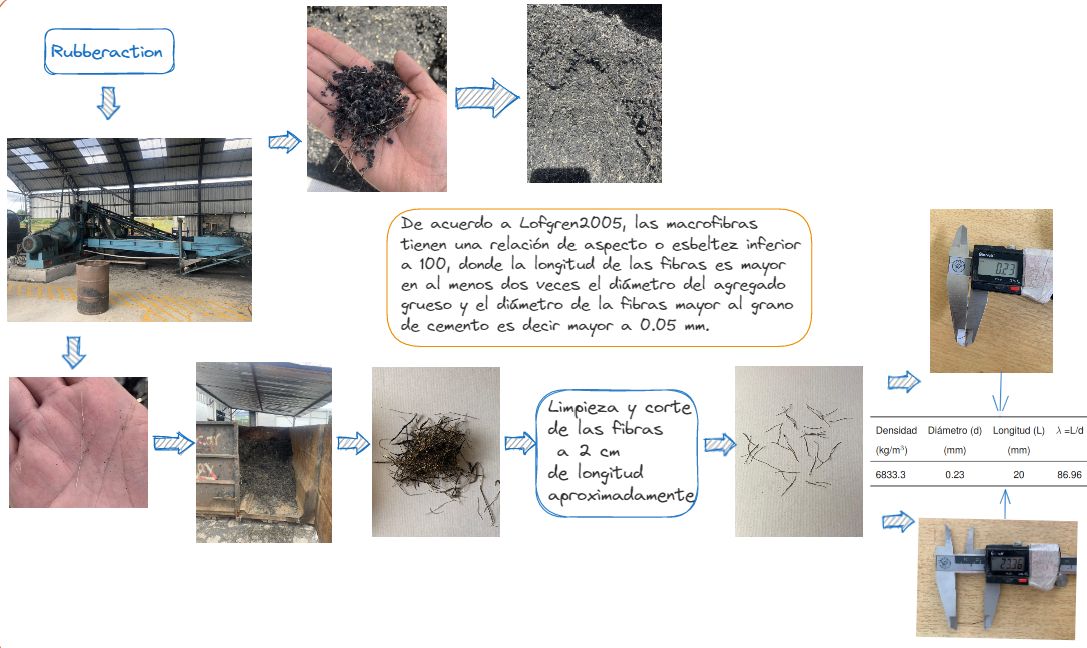 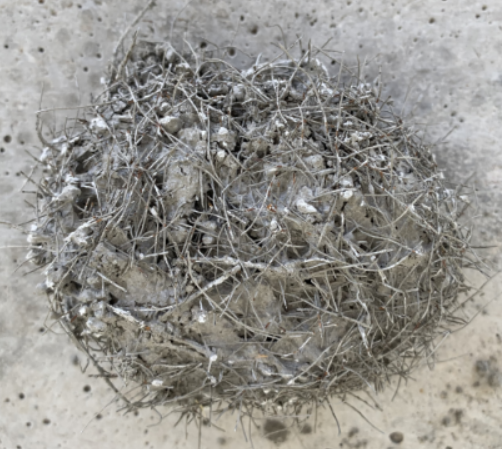 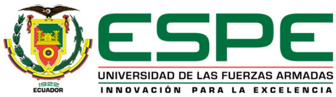 18/09/2023
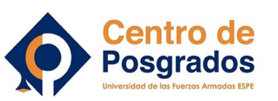 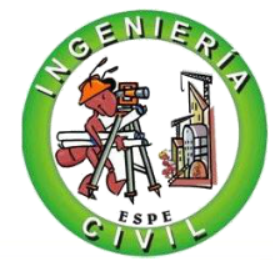 5 CARACTERIZACIÓN DE LOS MATERIALES
19
/61
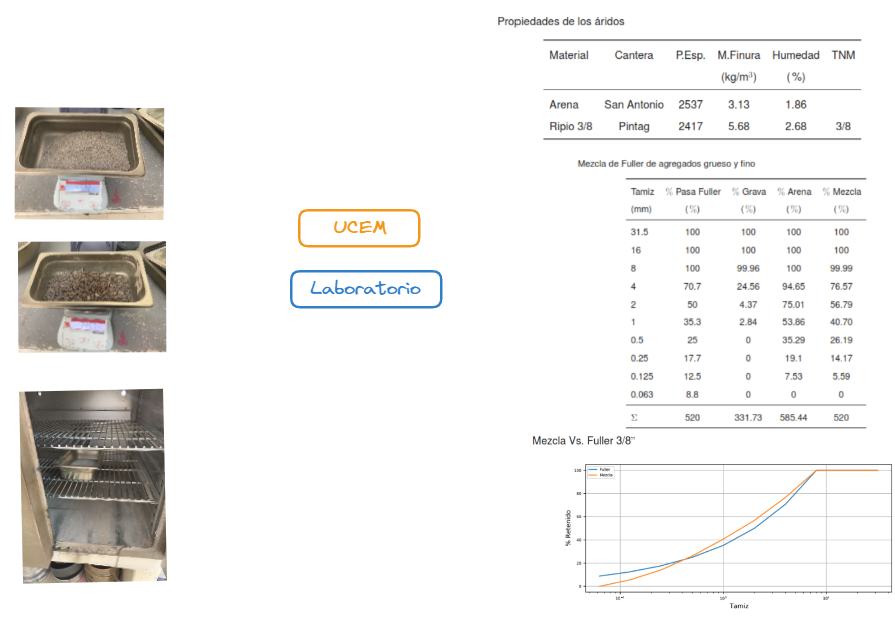 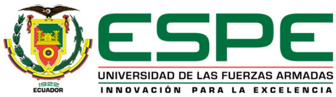 18/09/2023
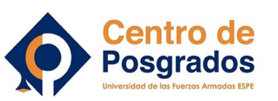 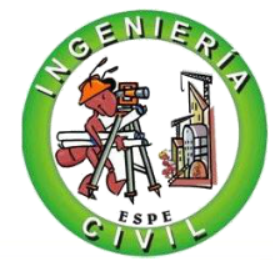 20
/61
6 FOTOGRAMETRÍA
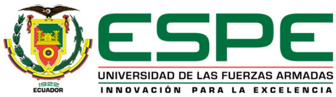 18/09/2023
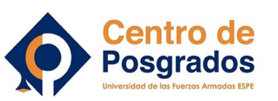 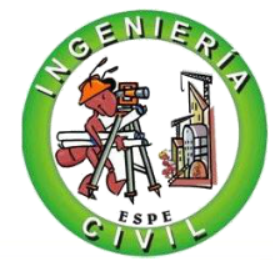 6 FOTOGRAMETRÍA
21
/61
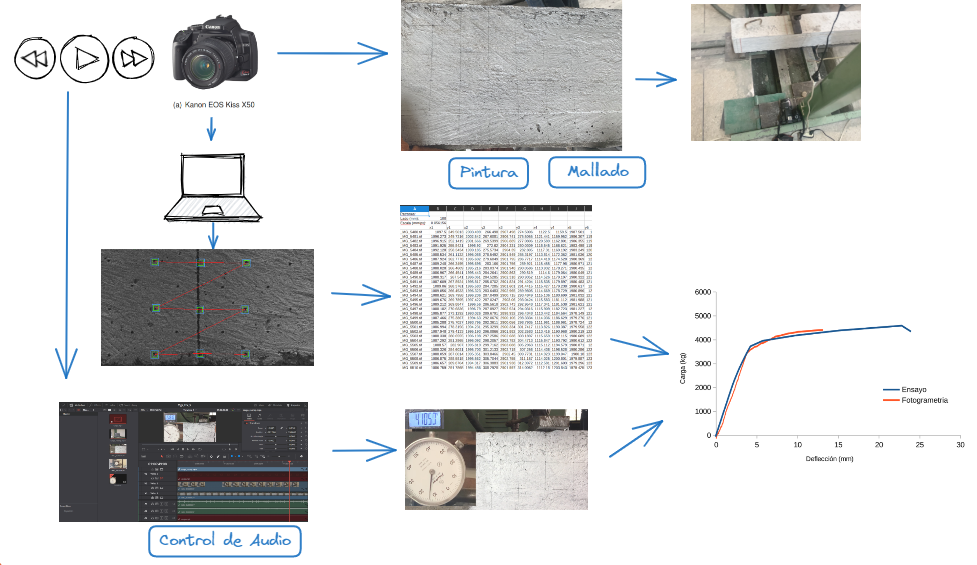 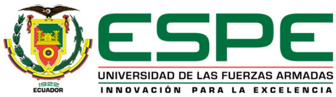 18/09/2023
[Speaker Notes: Dias Da Costa,]
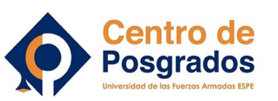 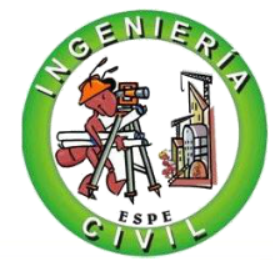 22
/61
7 – CAMPAÑA EXPERIMENTAL 1 BRIQUETAS
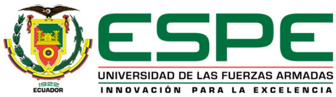 18/09/2023
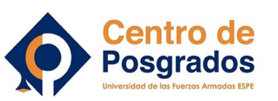 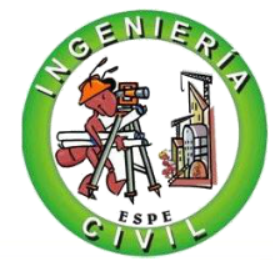 7 – CAMPAÑA EXPERIMENTAL 1 BRIQUETAS
23
/61
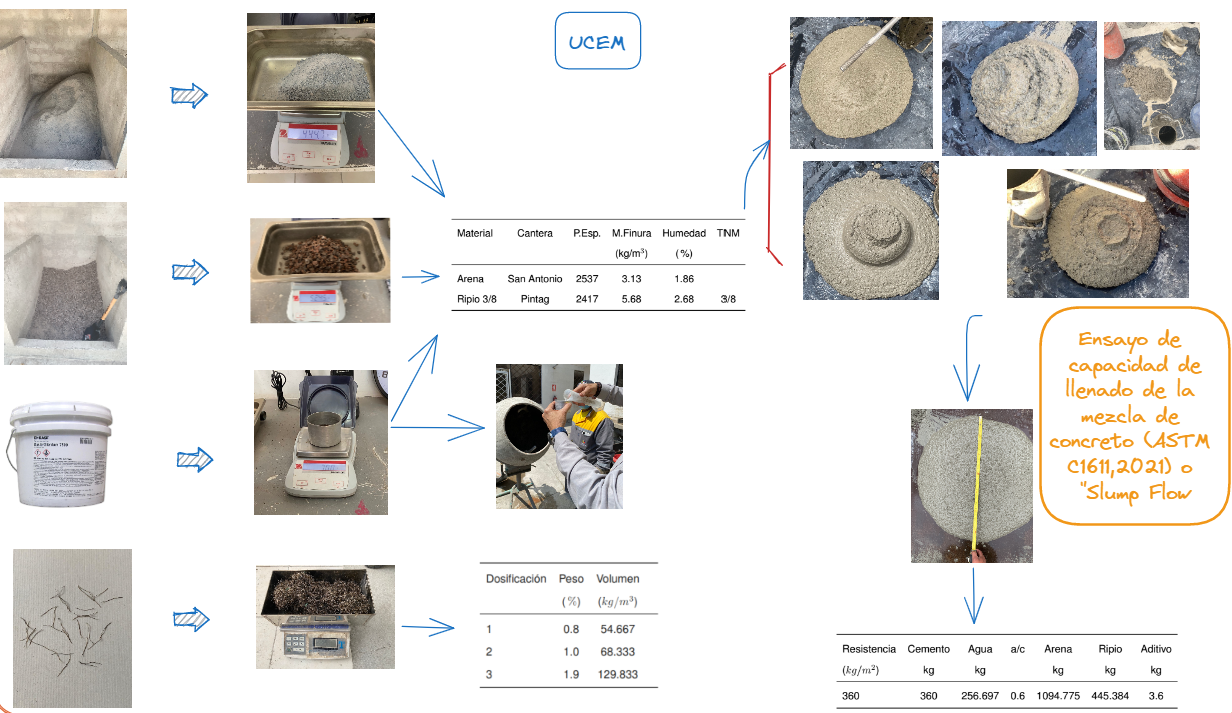 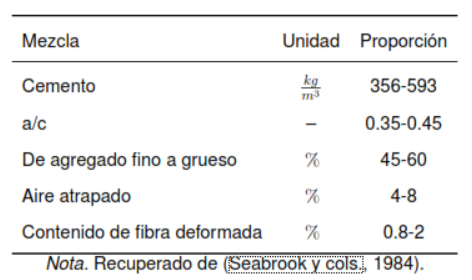 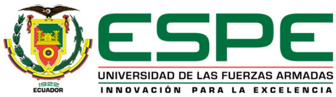 18/09/2023
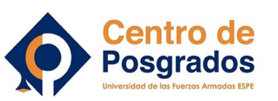 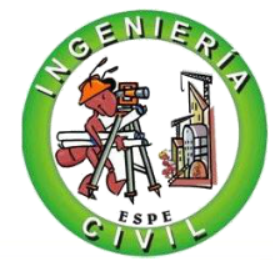 7 – CAMPAÑA EXPERIMENTAL 1 BRIQUETAS
24
/61
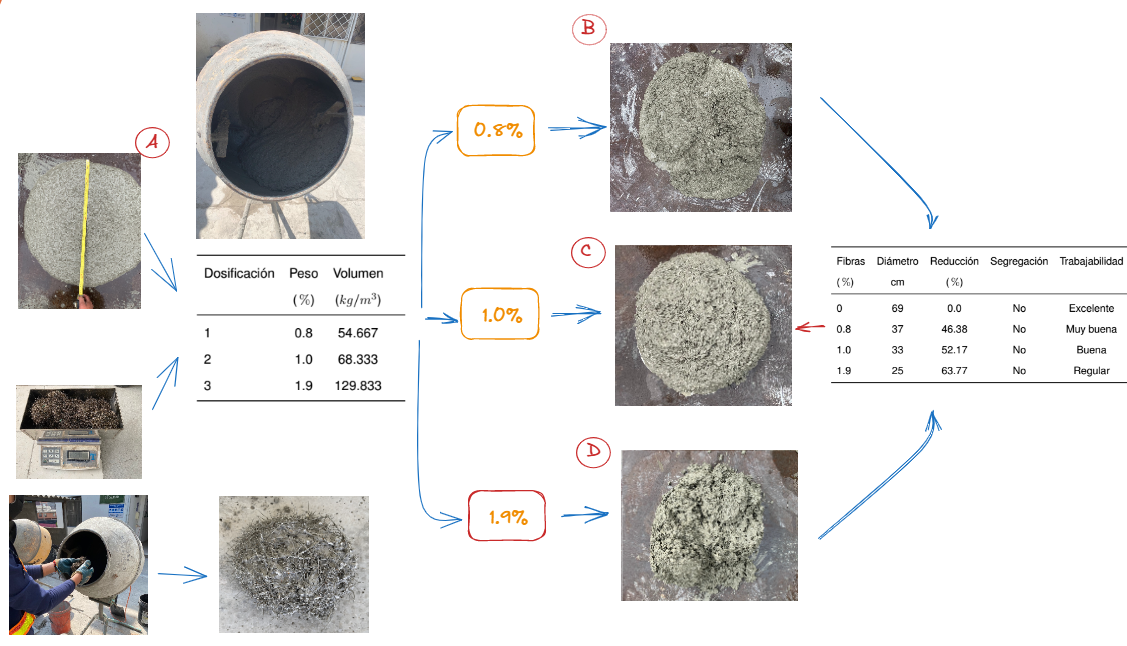 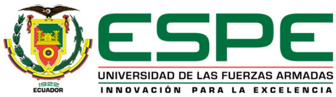 18/09/2023
[Speaker Notes: 1.9% equivale a 4.38 kg de fibras por briqueta
1% equivale a 2.306 kg de fibras por briqueta
 0.8% equivale a 1.85 kg de fibras por briqueta

Tipos de filler ? Por que no se uso mas aditivo]
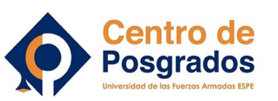 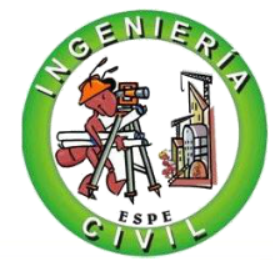 4 – CAMPAÑA EXPERIMENTAL 1 BRIQUETAS
25
/61
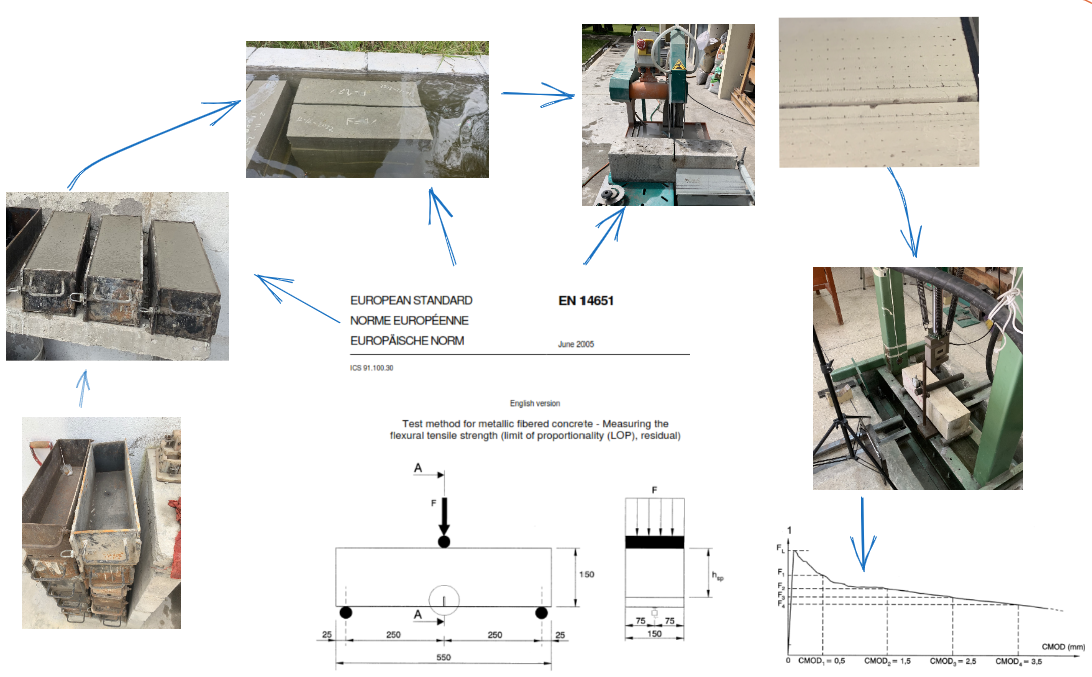 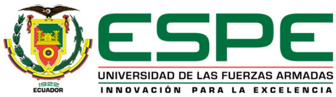 18/09/2023
[Speaker Notes: En que conissste el ensayo CMOD]
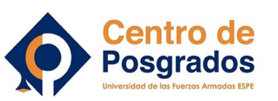 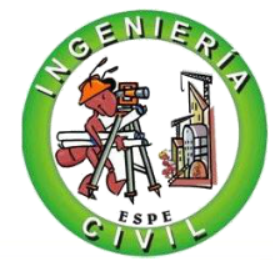 7 – CAMPAÑA EXPERIMENTAL 1 BRIQUETAS
26
/61
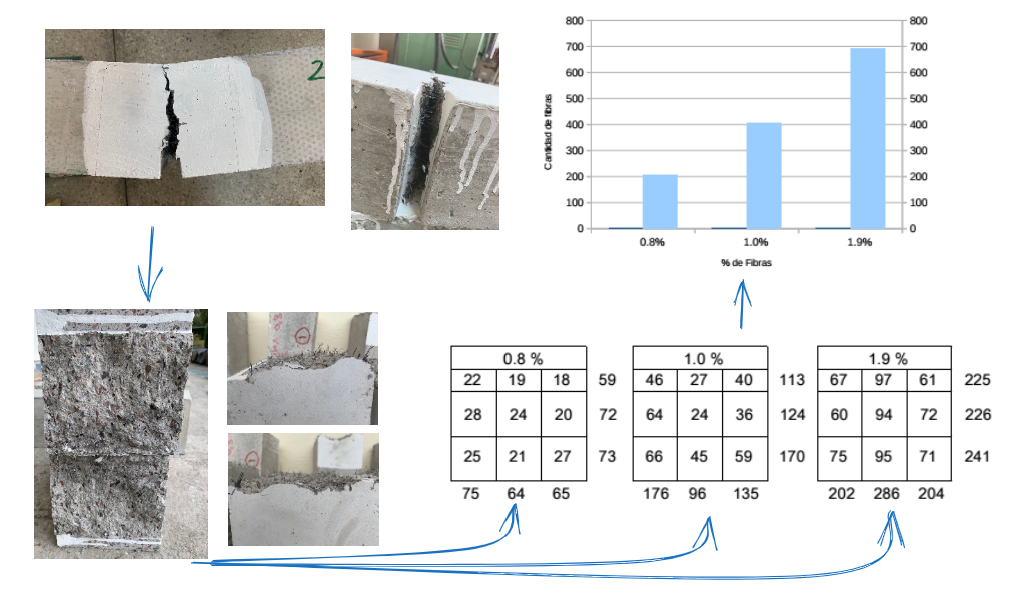 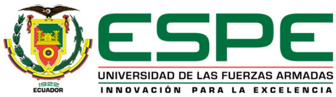 18/09/2023
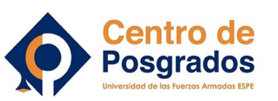 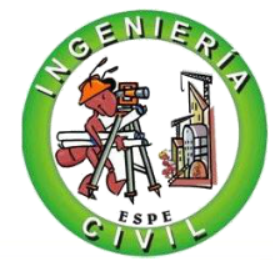 7 – CAMPAÑA EXPERIMENTAL 1 BRIQUETAS
27
/61
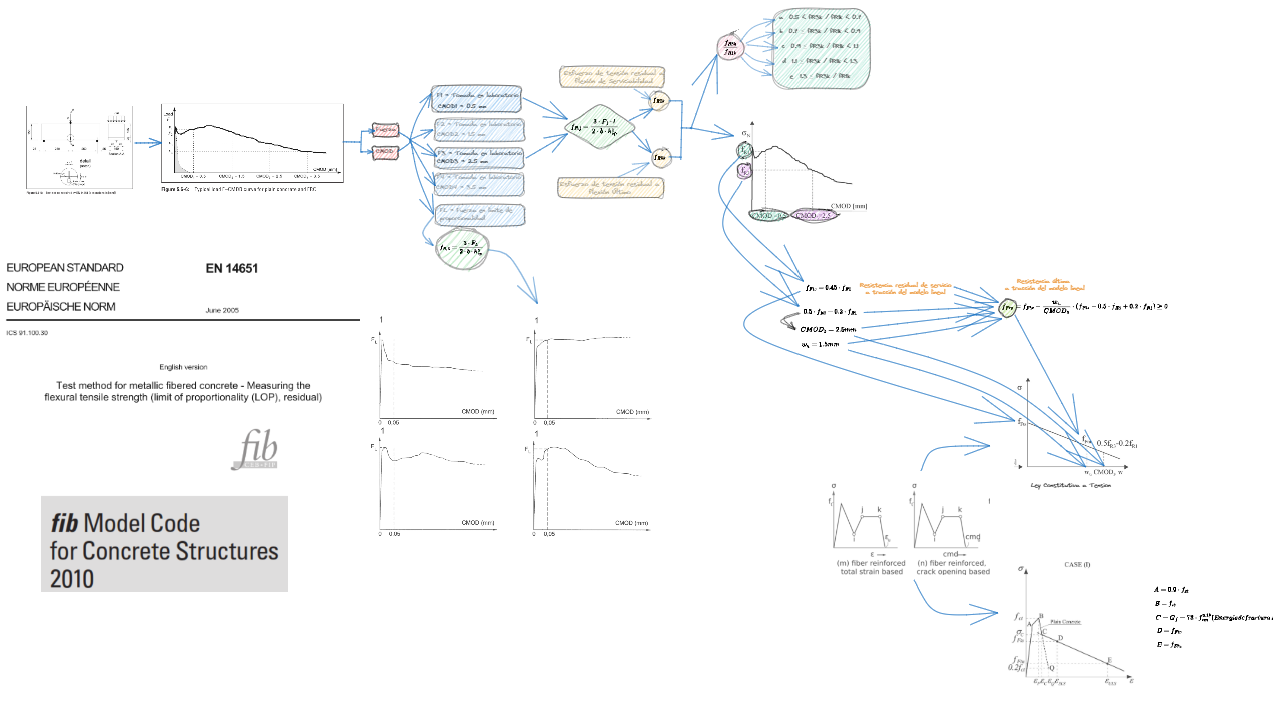 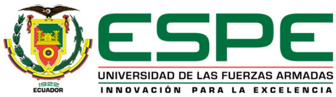 18/09/2023
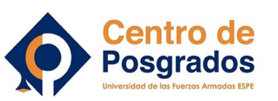 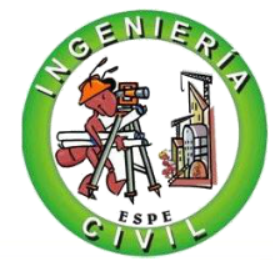 7 – CAMPAÑA EXPERIMENTAL 1 BRIQUETAS
28
/61
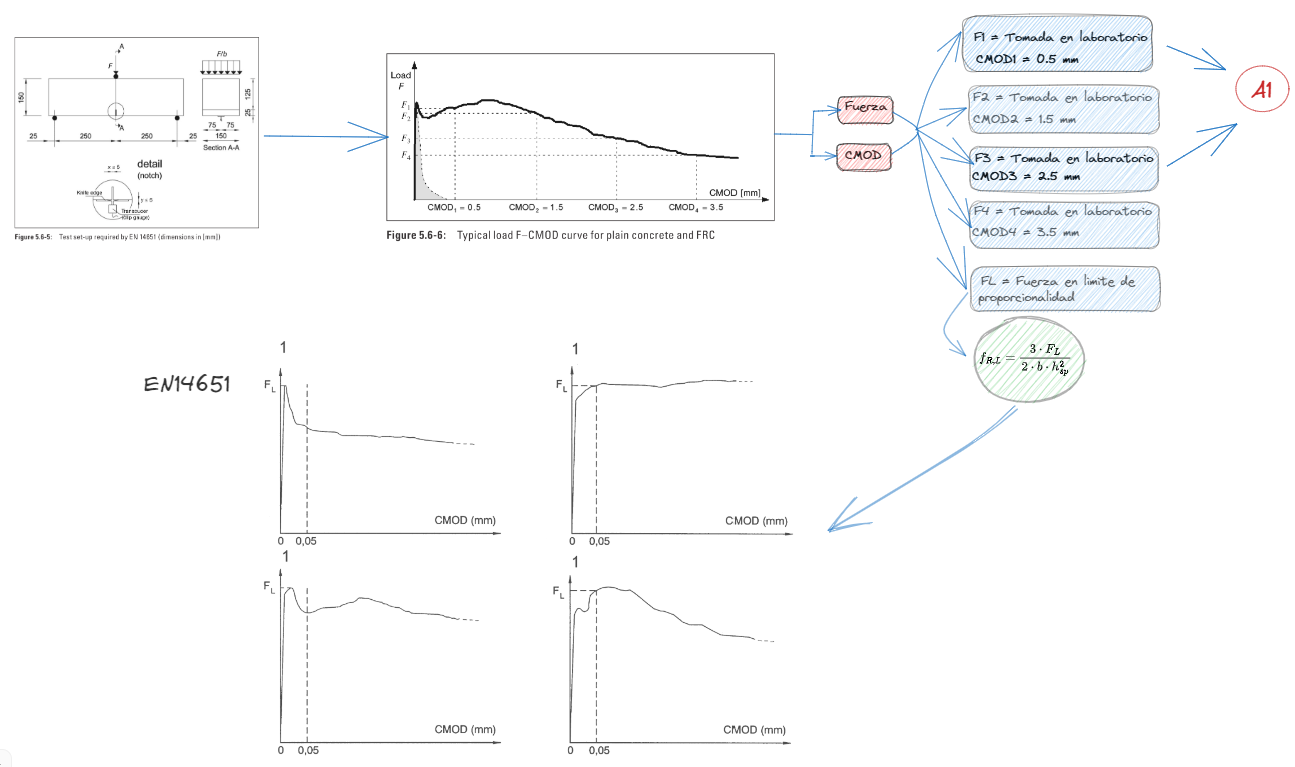 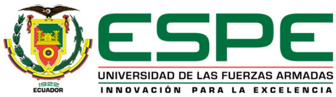 18/09/2023
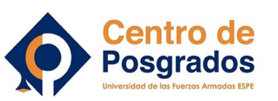 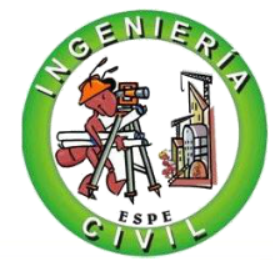 7 – CAMPAÑA EXPERIMENTAL 1 BRIQUETAS
29
/61
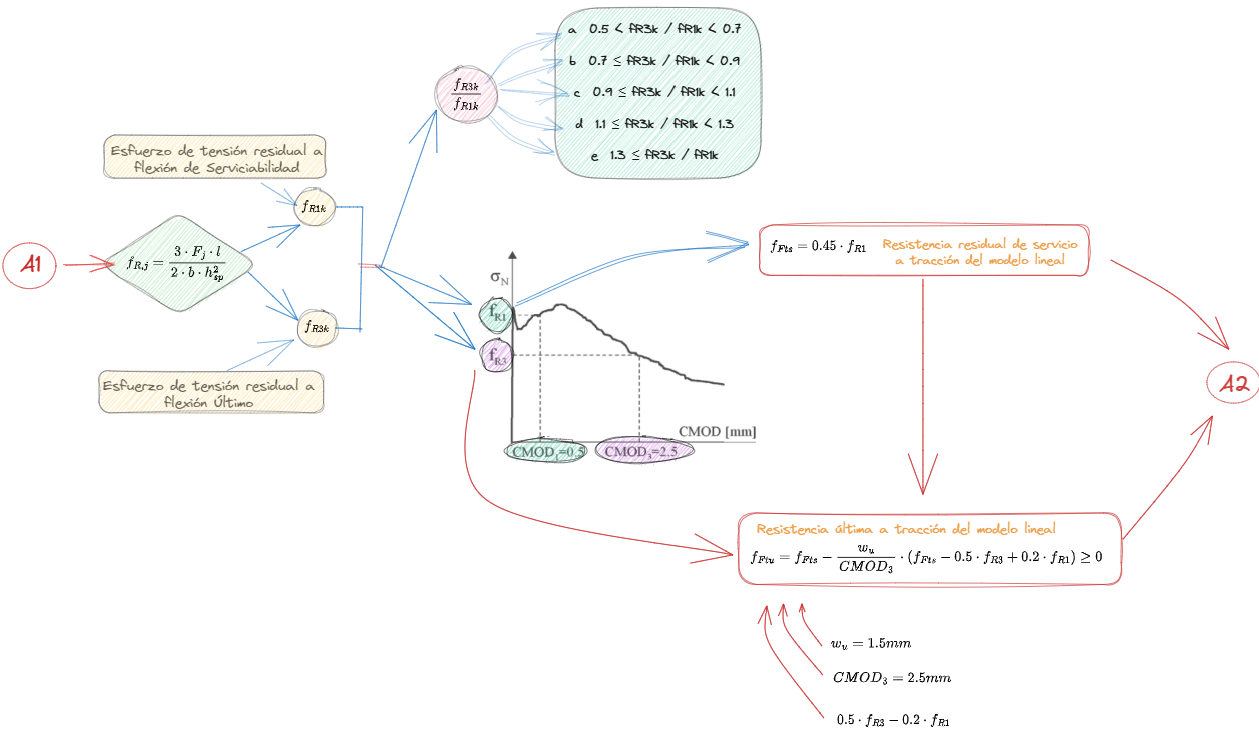 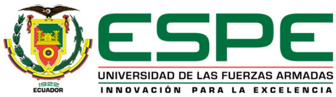 18/09/2023
[Speaker Notes: Modelo lineal
Modelo rigido plastic]
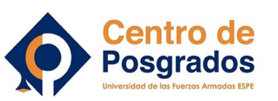 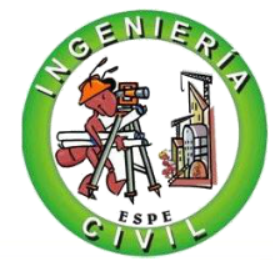 7 – CAMPAÑA EXPERIMENTAL 1 BRIQUETAS
30
/61
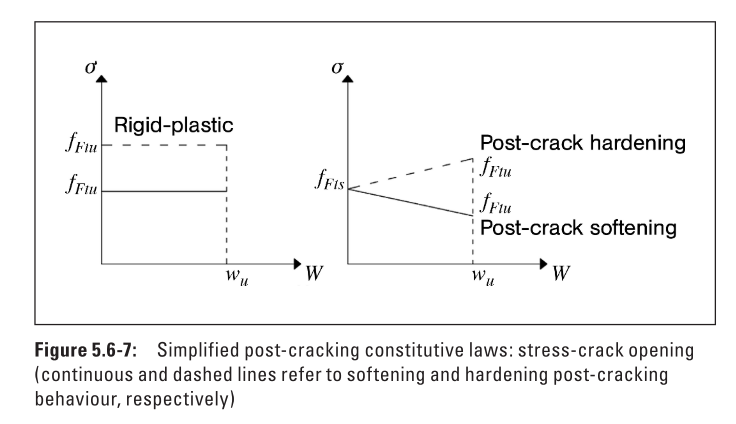 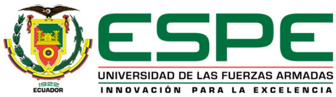 18/09/2023
[Speaker Notes: Modelo lineal
Modelo rigido plastic]
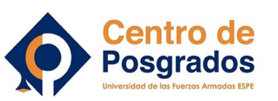 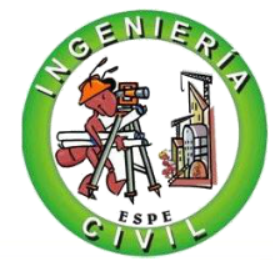 7 – CAMPAÑA EXPERIMENTAL 1 BRIQUETAS
30
/61
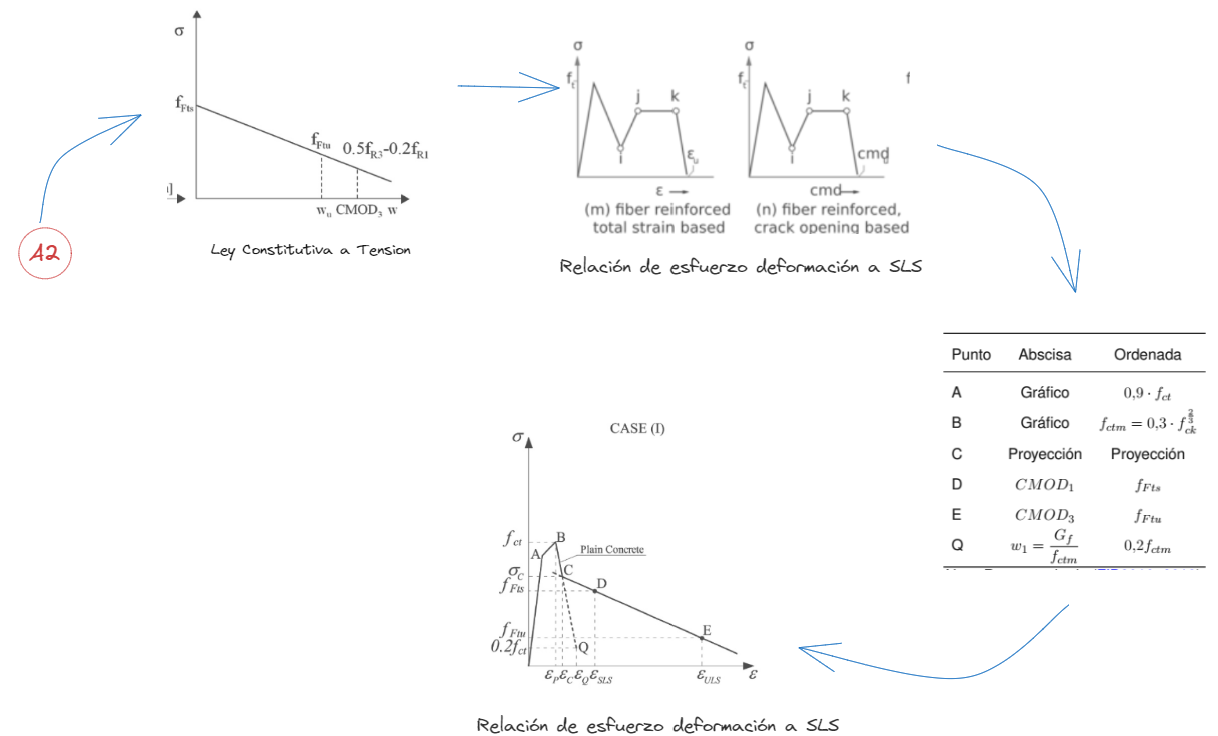 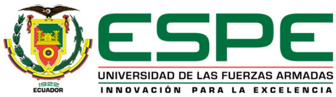 18/09/2023
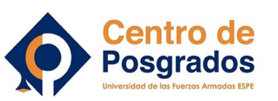 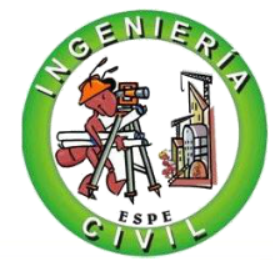 31
/61
8 -  RESULTADOS OBTENIDOS CAMPAÑA 1
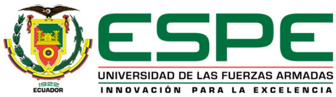 18/09/2023
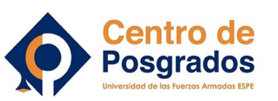 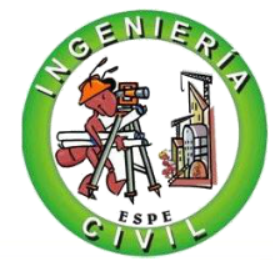 8 -  RESULTADOS OBTENIDOS CAMPAÑA 1
32
/61
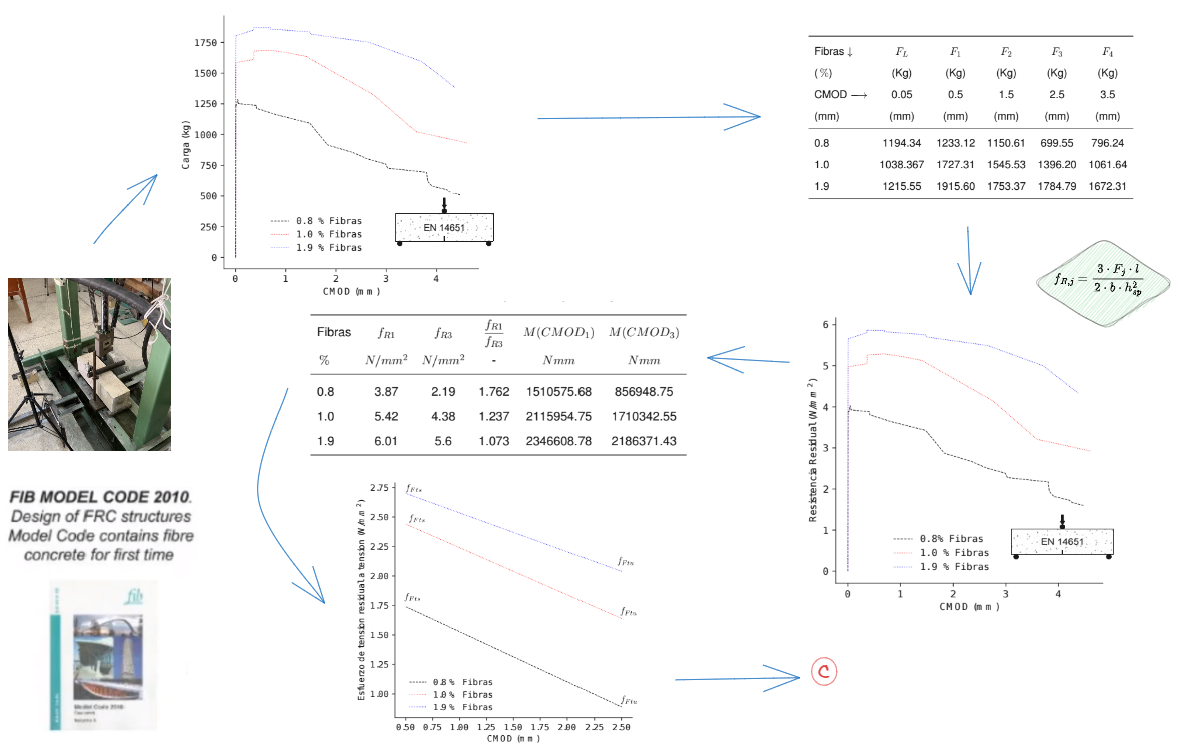 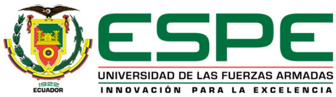 18/09/2023
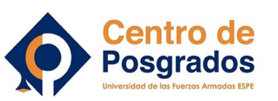 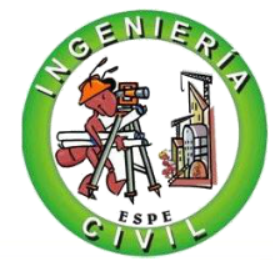 8 -  RESULTADOS OBTENIDOS CAMPAÑA 1
33
/61
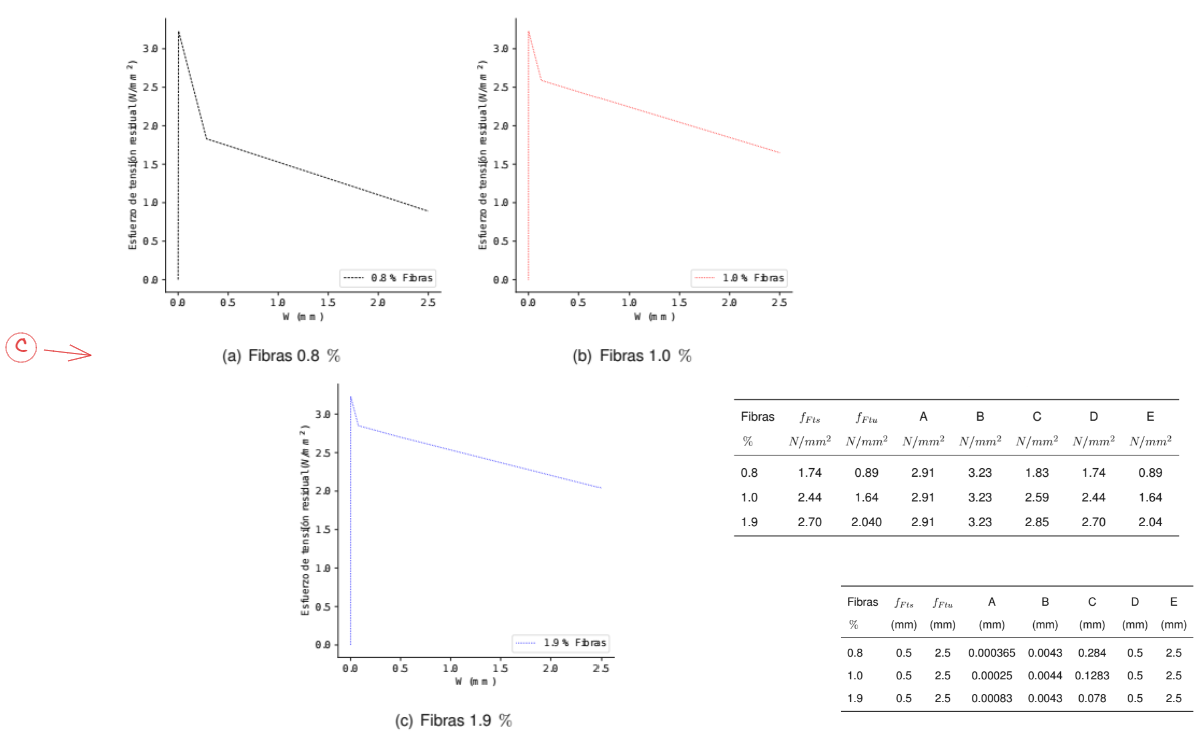 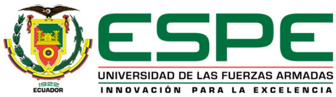 18/09/2023
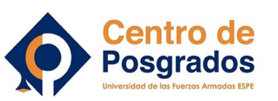 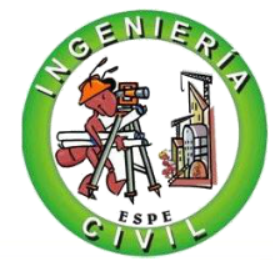 34
/61
9 - MODELAMIENTO COMPUTACIONAL
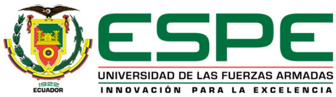 18/09/2023
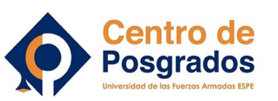 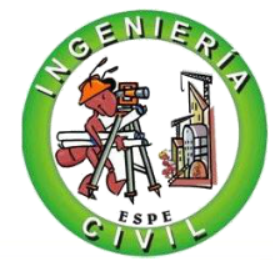 9 - MODELAMIENTO COMPUTACIONAL
35
/61
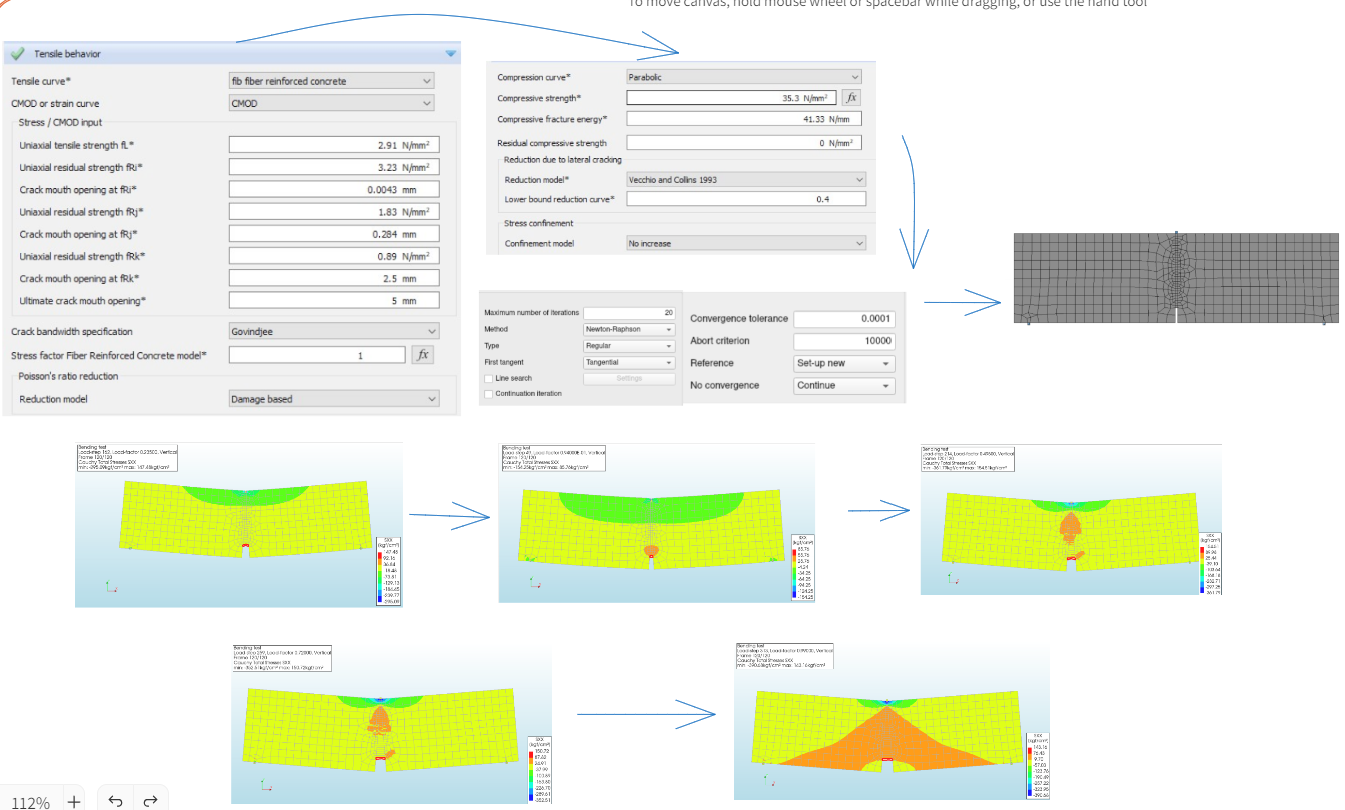 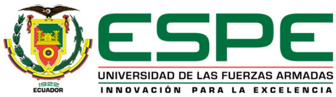 18/09/2023
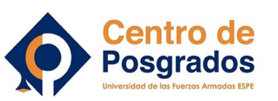 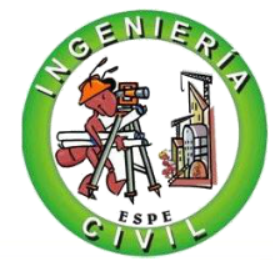 9 - MODELAMIENTO COMPUTACIONAL
36
/61
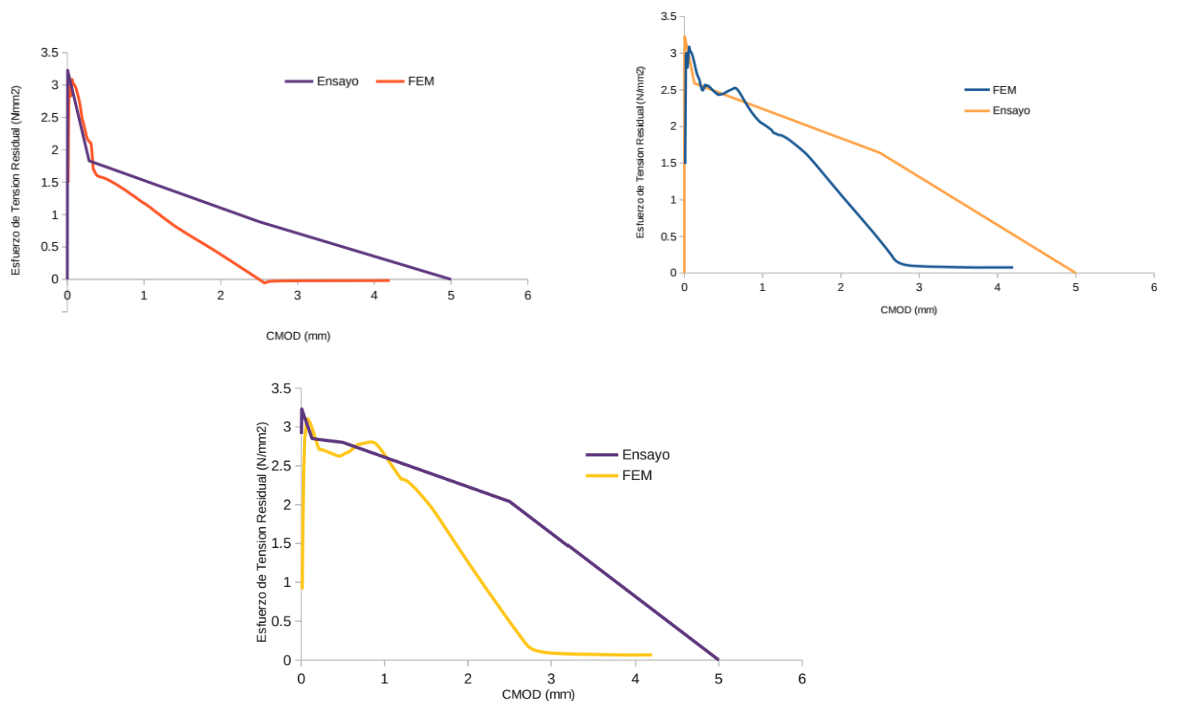 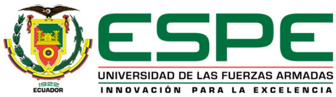 18/09/2023
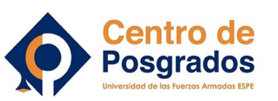 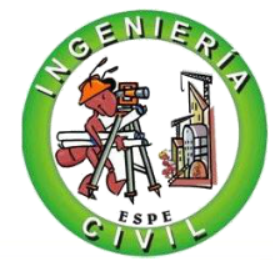 37
/61
10 - CAMPAÑA EXPERIMENTAL 2 – VIGAS FISURADAS
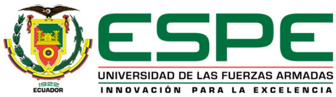 18/09/2023
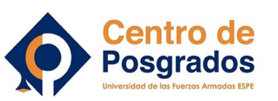 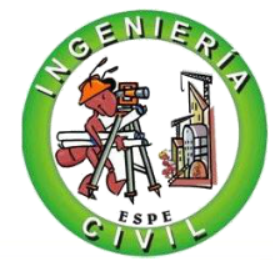 10 - CAMPAÑA EXPERIMENTAL 2 – VIGAS FISURADAS
38
/61
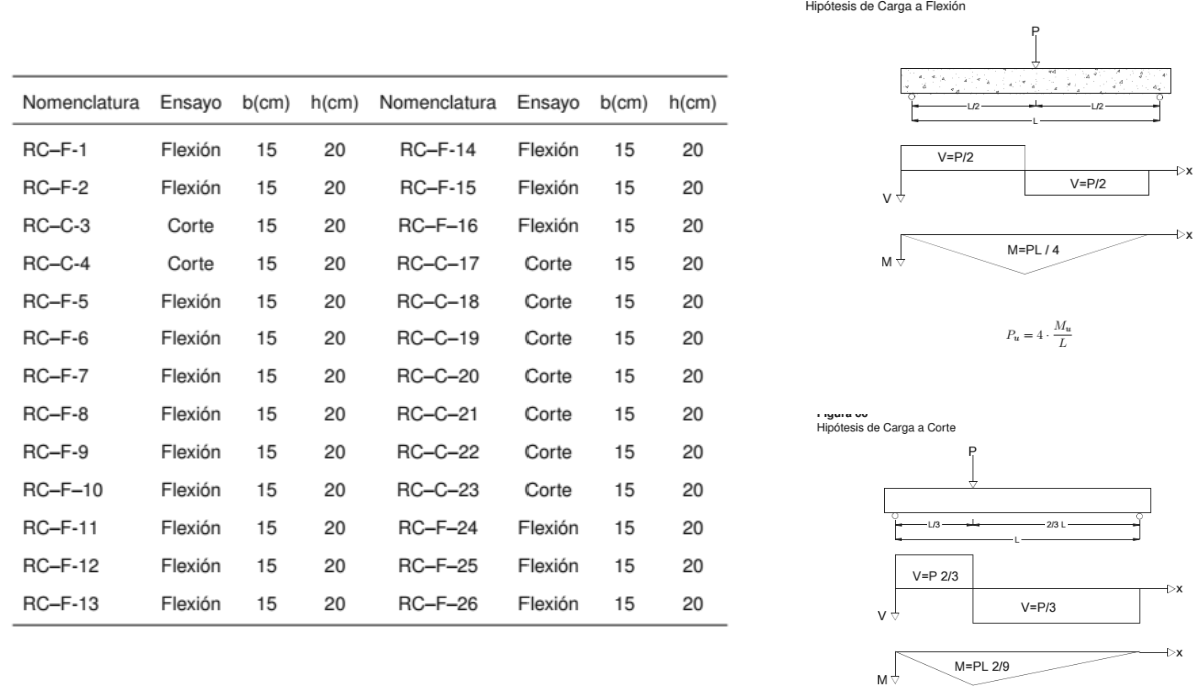 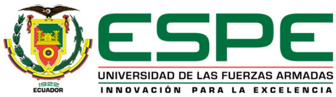 18/09/2023
[Speaker Notes: Se han ensayado un total de 26 vigas, de las cuales 17 son a flexion y 9 son a corte
Las vigas 1, 2, 3 y 4 son las vigas de control
Todas las vigas tiene la misma configuracion de armado a flexion y las de corte igualmente todas tienen su propia configuracion]
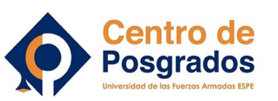 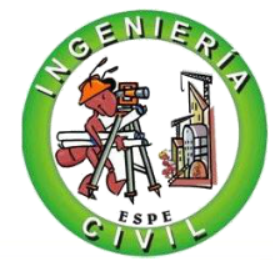 10 - CAMPAÑA EXPERIMENTAL 2 – VIGAS FISURADAS
39
/61
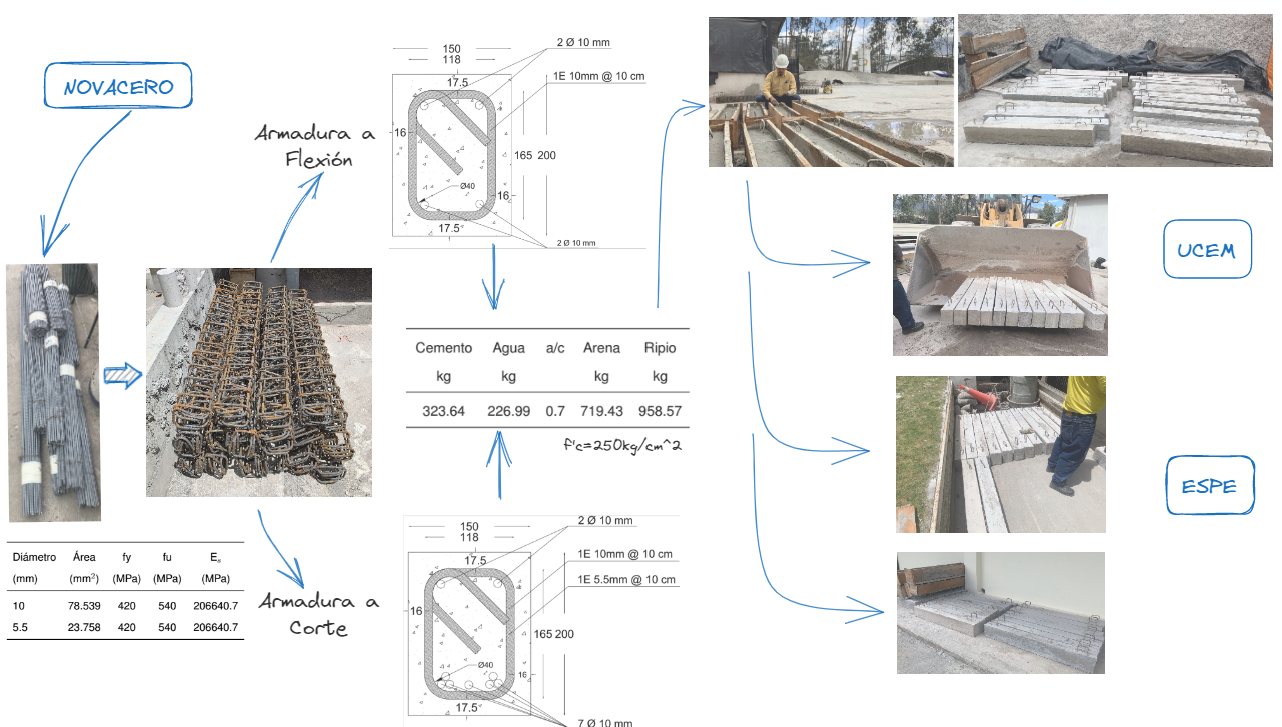 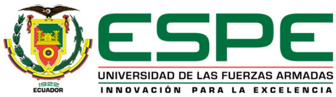 18/09/2023
[Speaker Notes: El peso de las vigas bordea los 110 kg]
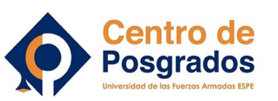 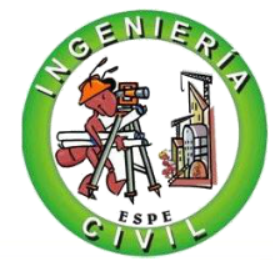 40
/61
11 RESULTADOS OBTENIDOS CAMPAÑA 2
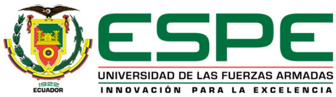 18/09/2023
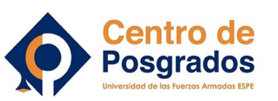 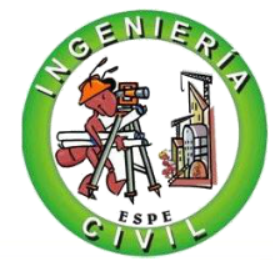 11 -  RESULTADOS OBTENIDOS CAMPAÑA EXPERIMENTAL 2 – VIGAS FISURADAS
41
/61
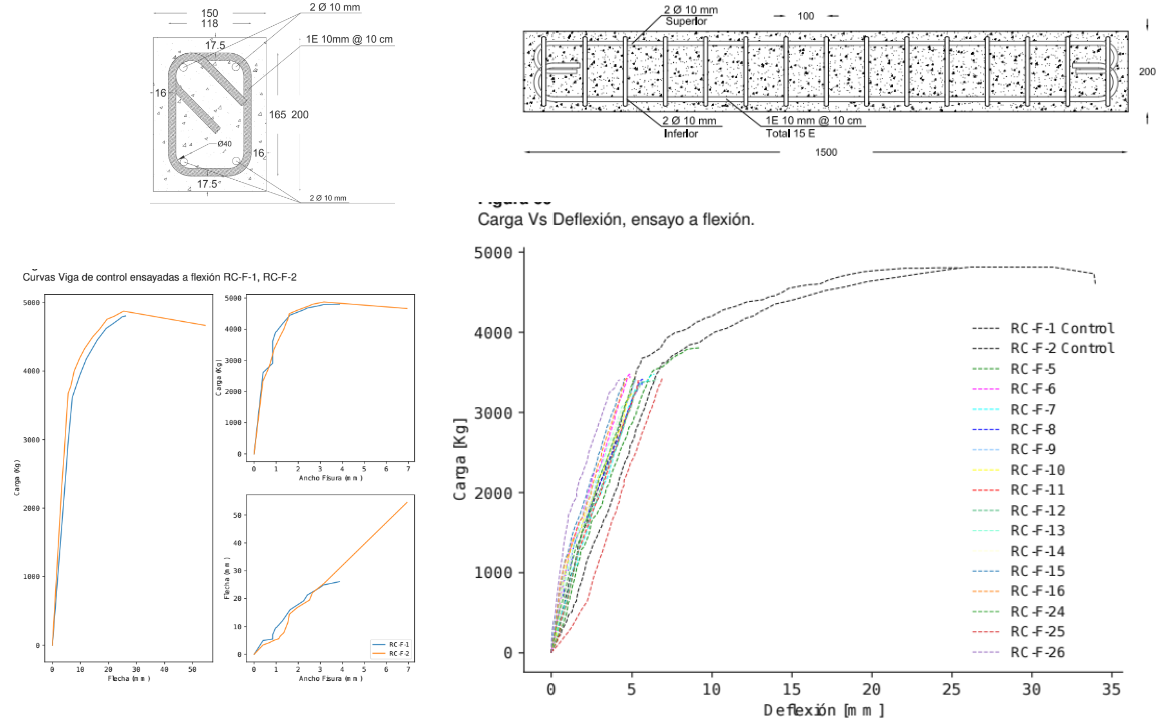 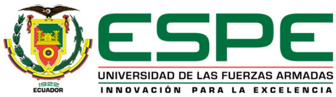 18/09/2023
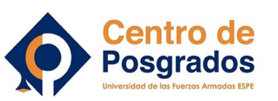 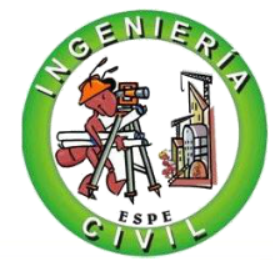 11 -  RESULTADOS OBTENIDOS CAMPAÑA EXPERIMENTAL 2 – VIGAS FISURADAS
42
/61
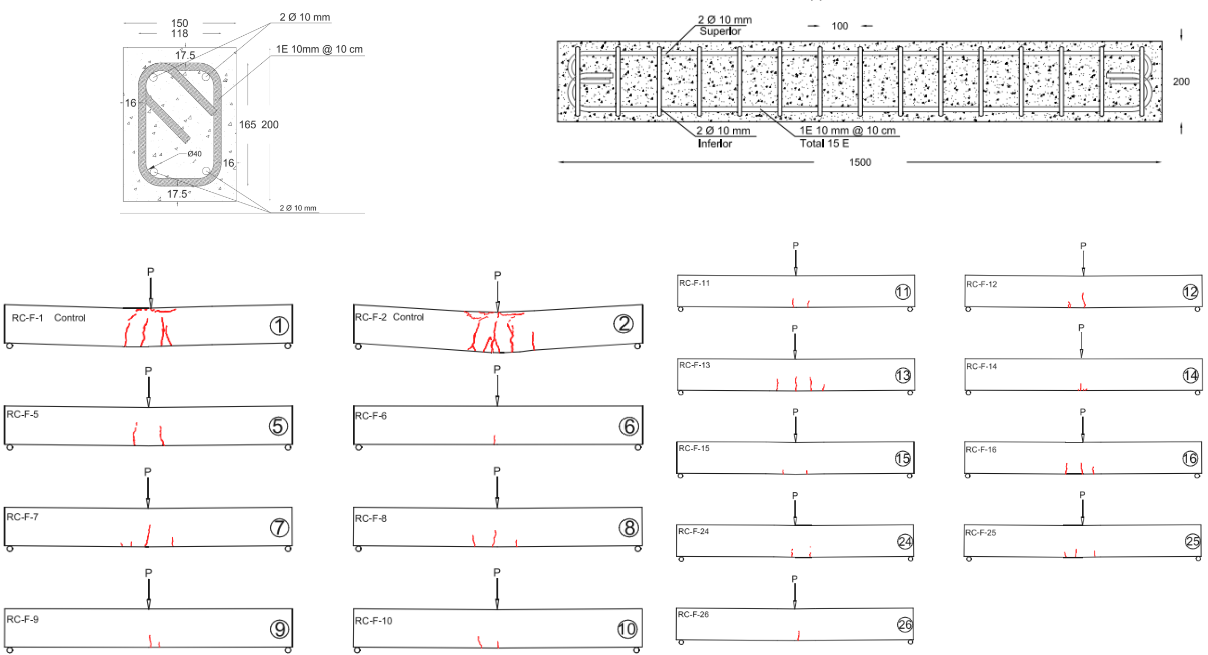 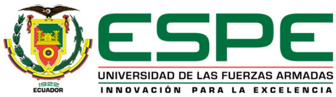 18/09/2023
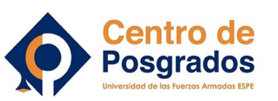 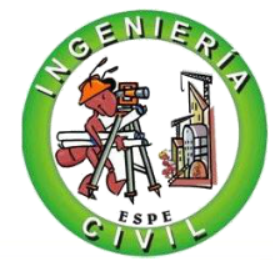 11 -  RESULTADOS OBTENIDOS CAMPAÑA EXPERIMENTAL 2 – VIGAS FISURADAS
43
/61
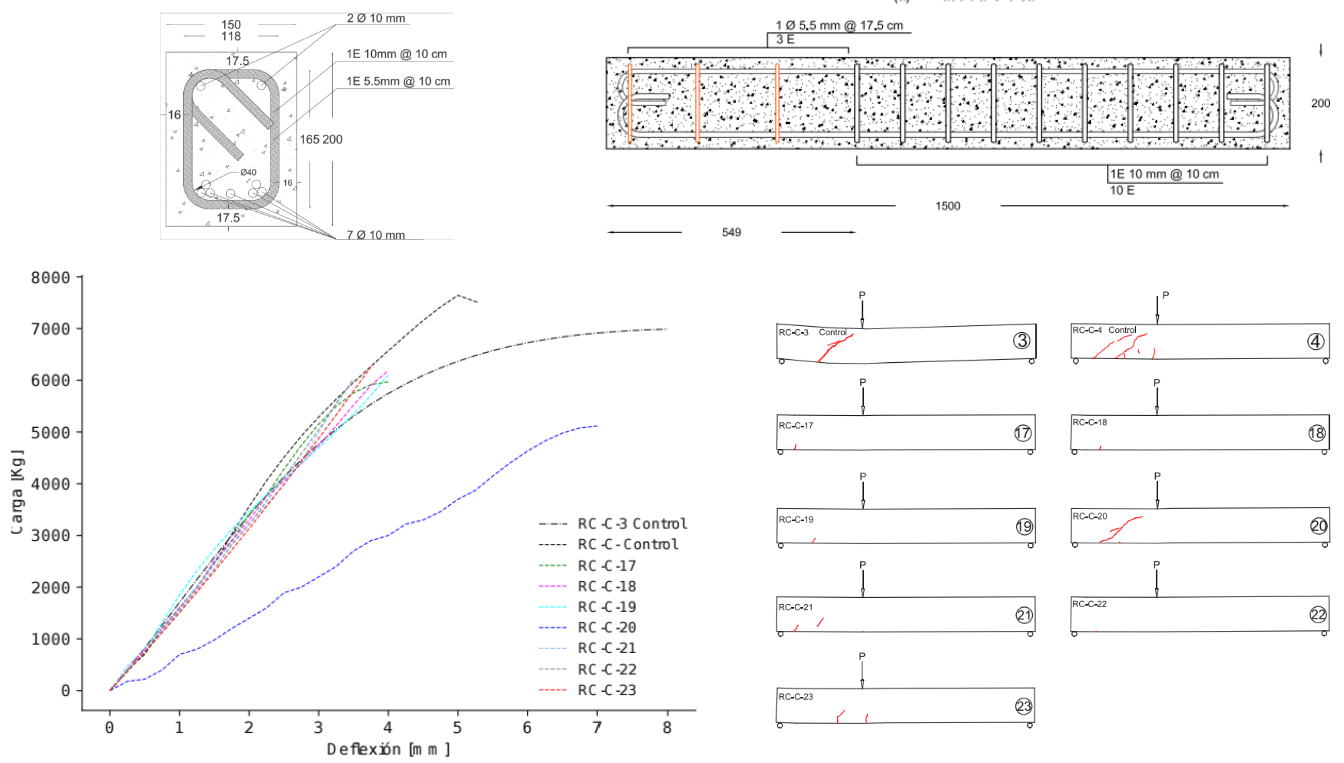 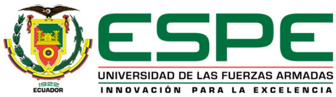 18/09/2023
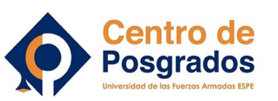 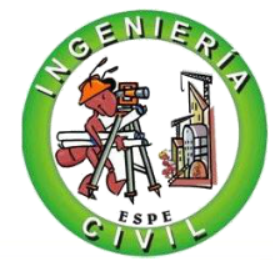 44
/61
12 - CAMPAÑA EXPERIMENTAL 2 – VIGAS FISURADAS
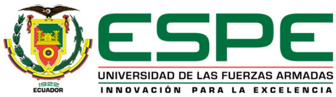 18/09/2023
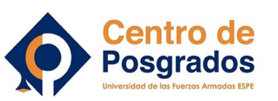 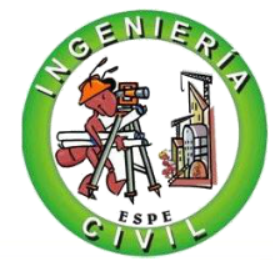 12 - CAMPAÑA EXPERIMENTAL 2 – VIGAS FISURADAS
45
/61
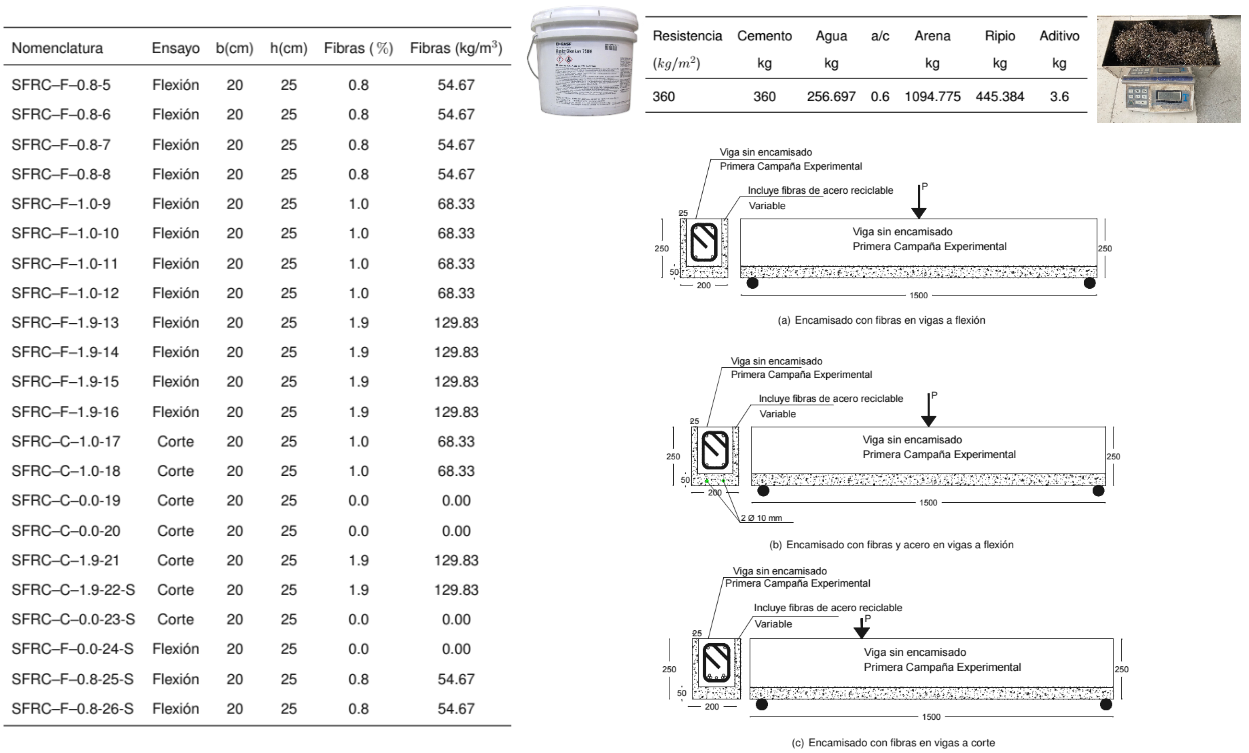 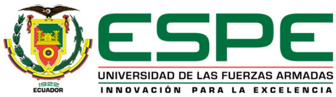 18/09/2023
[Speaker Notes: 1.9% equivale a 3.89 kg de fibras por viga
1% equivale a 2.04 kg de fibras por viga 
0.8% equivale a 1.64 kg de fibras por viga]
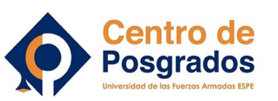 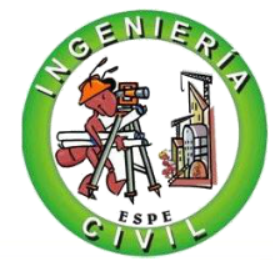 12 - CAMPAÑA EXPERIMENTAL 2 – VIGAS FISURADAS
46
/61
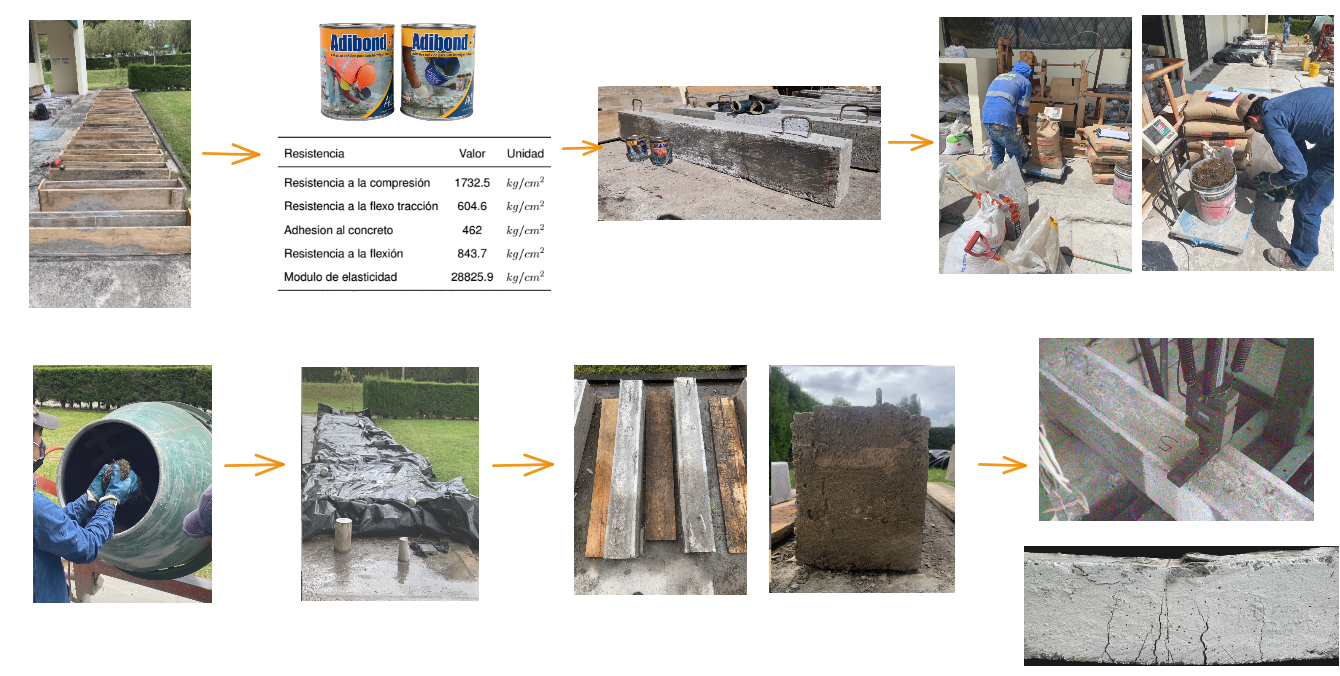 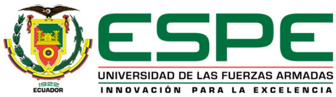 18/09/2023
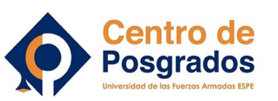 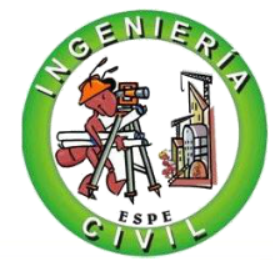 47
/61
13 - RESULTADOS OBTENIDOS CAMPAÑA 3
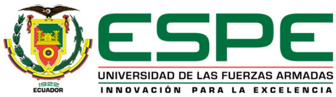 18/09/2023
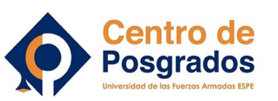 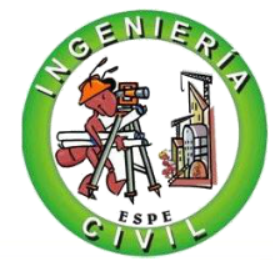 13 - RESULTADOS OBTENIDOS CAMPAÑA 3
48
/61
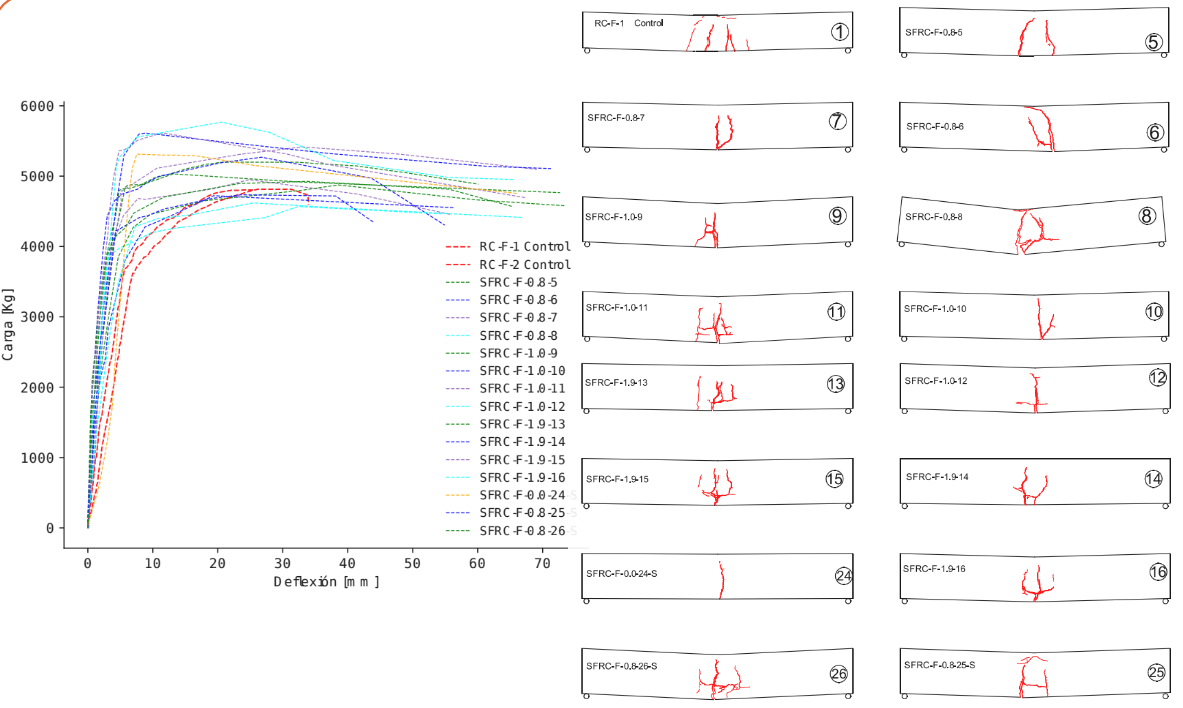 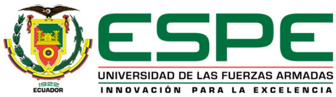 18/09/2023
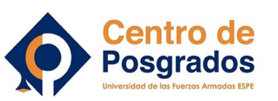 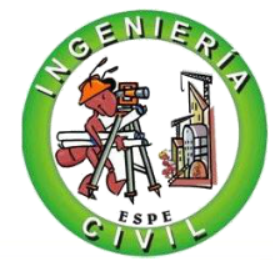 13 - RESULTADOS OBTENIDOS CAMPAÑA 3
48
/61
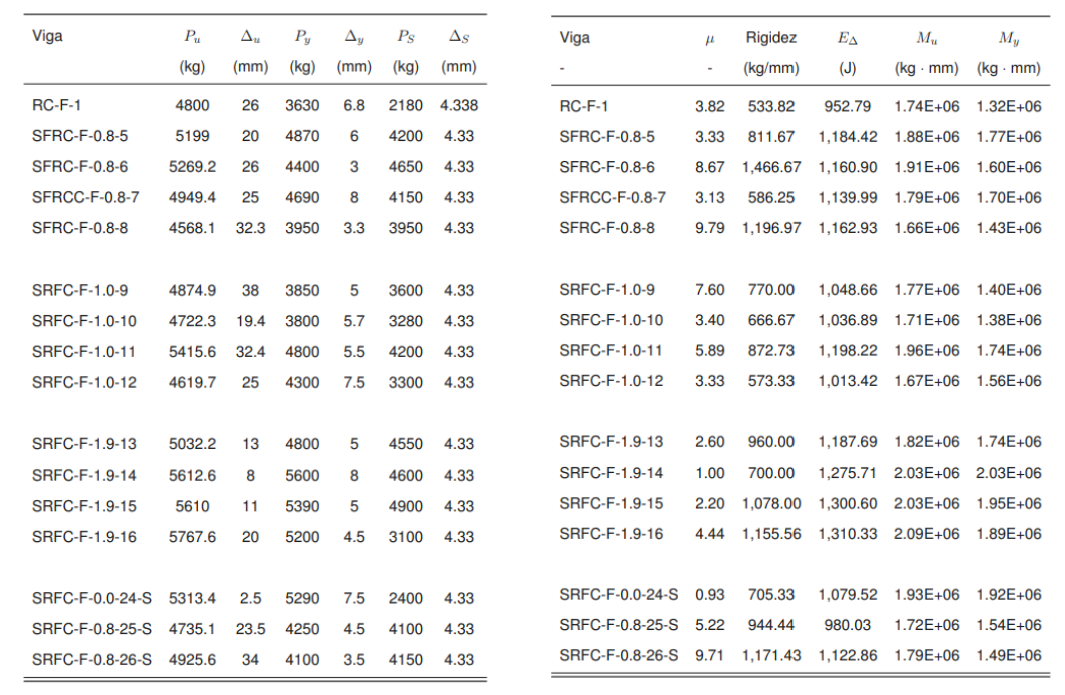 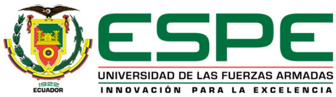 18/09/2023
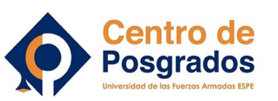 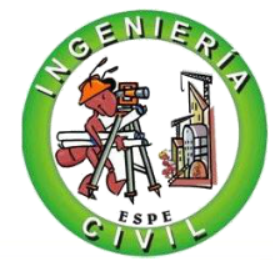 13 - RESULTADOS OBTENIDOS CAMPAÑA 3
48
/61
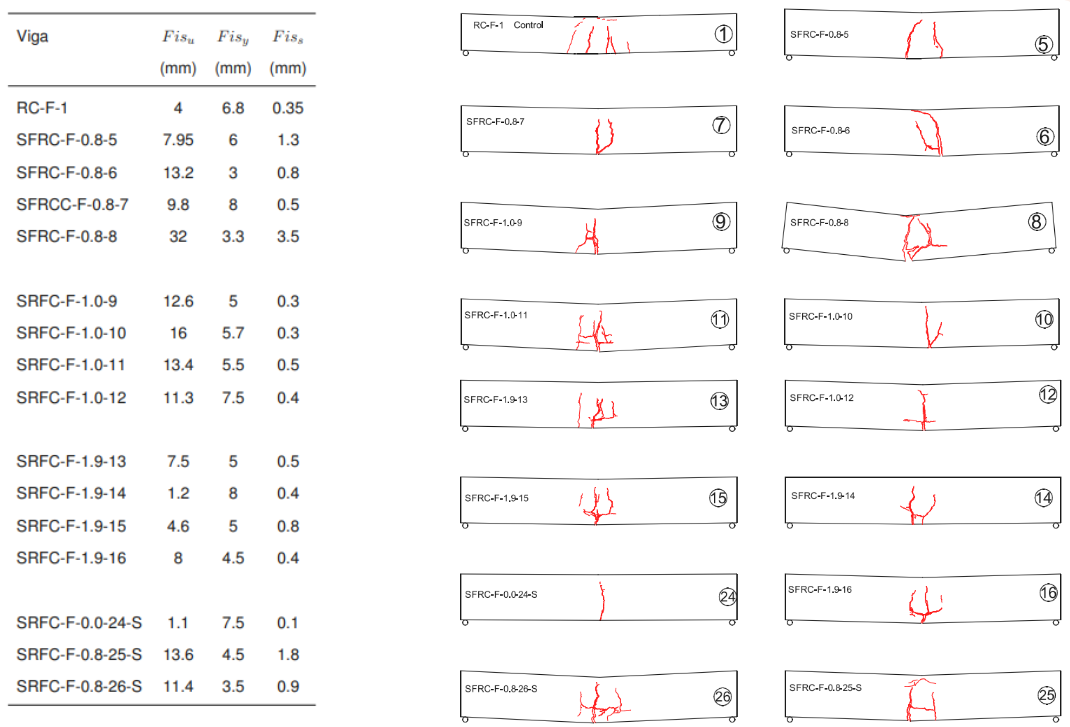 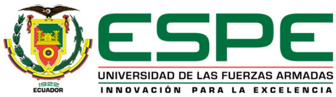 18/09/2023
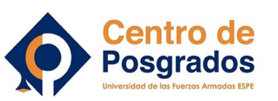 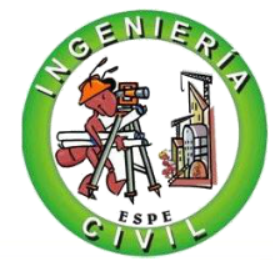 13 - RESULTADOS OBTENIDOS CAMPAÑA 3
49
/61
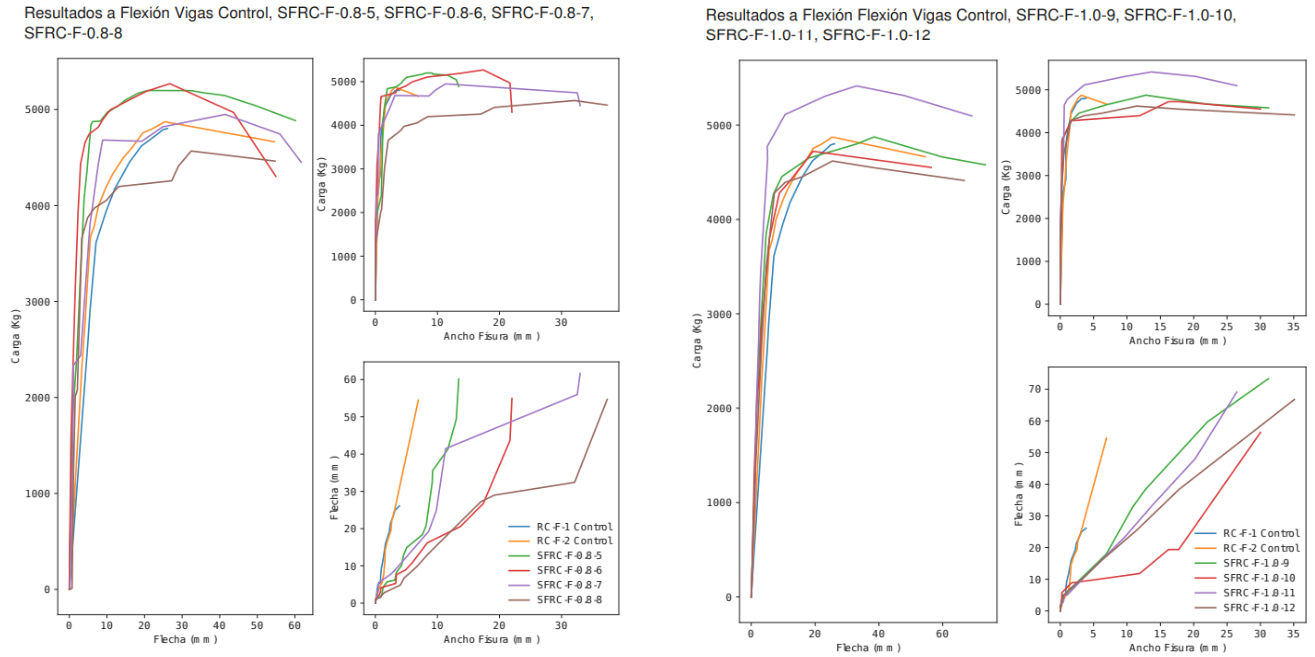 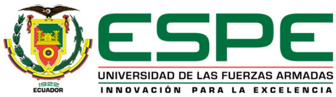 18/09/2023
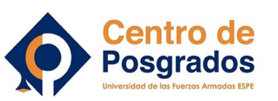 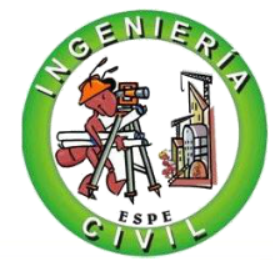 13 - RESULTADOS OBTENIDOS CAMPAÑA 3
50
/61
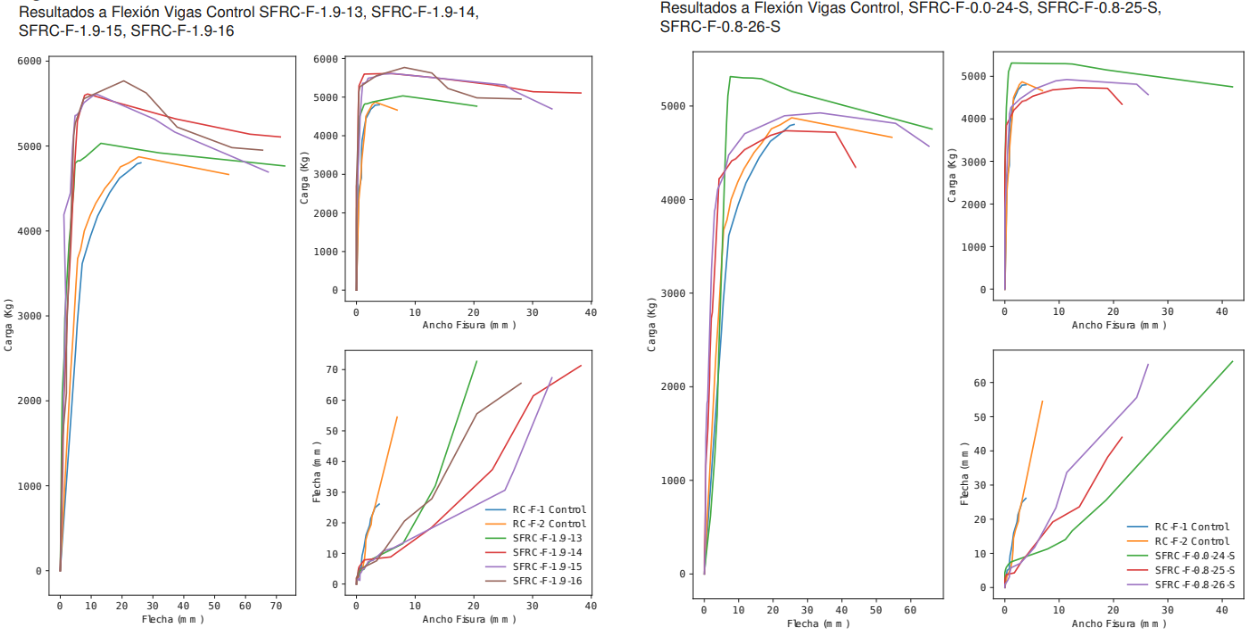 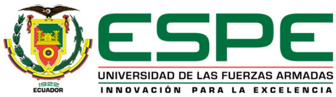 18/09/2023
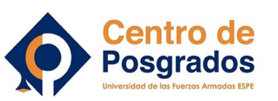 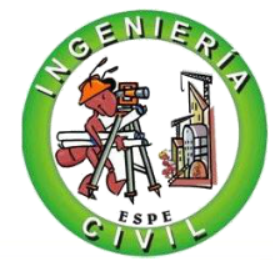 13 - RESULTADOS OBTENIDOS CAMPAÑA 3
51
/61
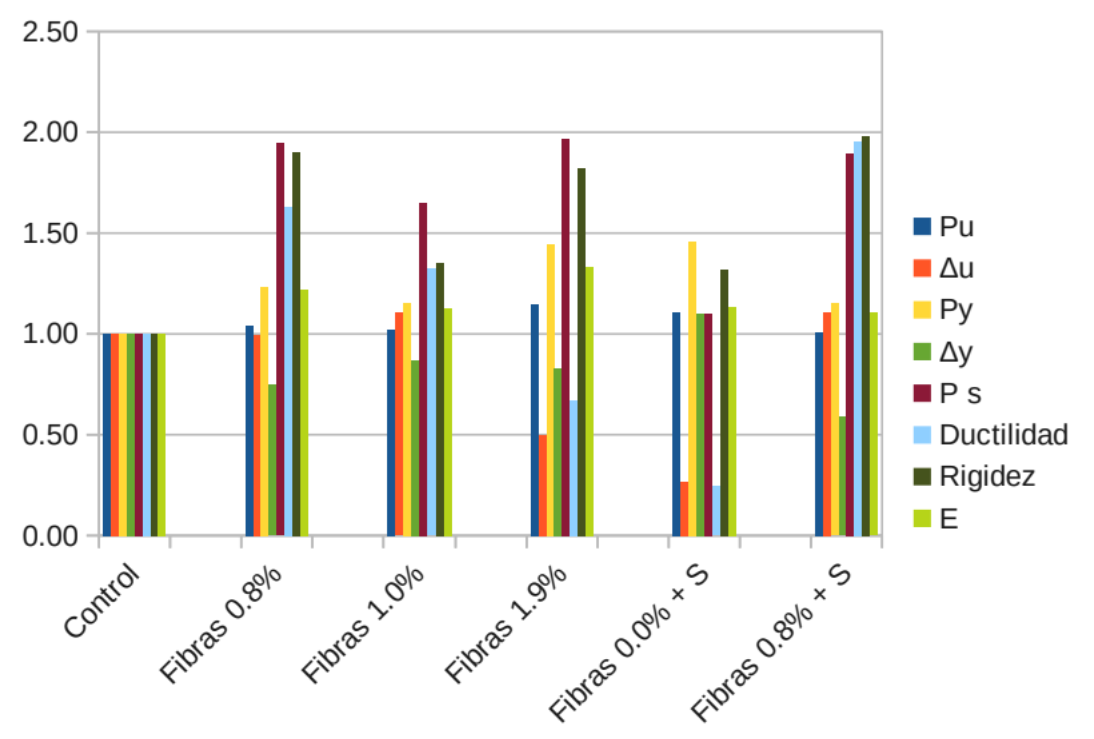 Resumen
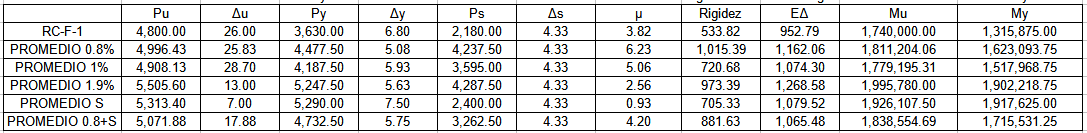 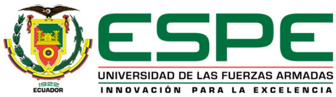 18/09/2023
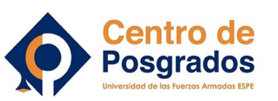 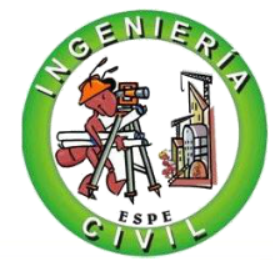 13 - RESULTADOS OBTENIDOS CAMPAÑA 3
52
/61
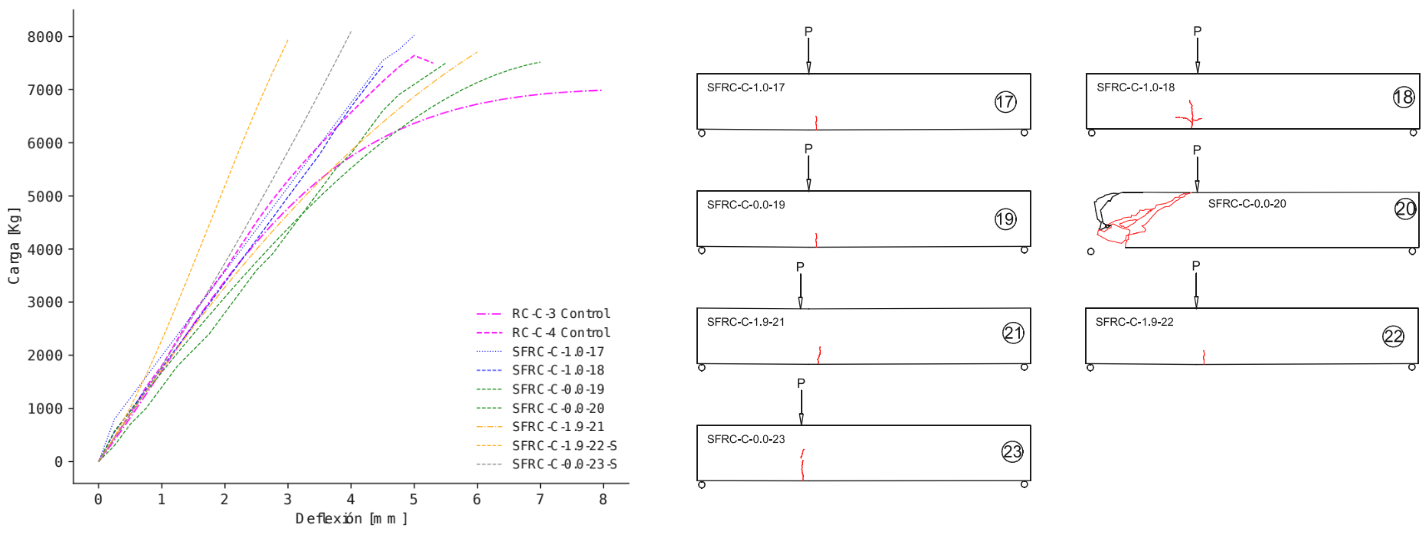 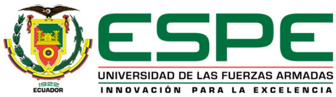 18/09/2023
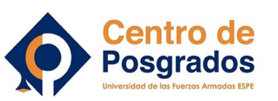 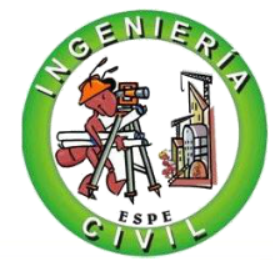 13 - RESULTADOS OBTENIDOS CAMPAÑA 3
54
/61
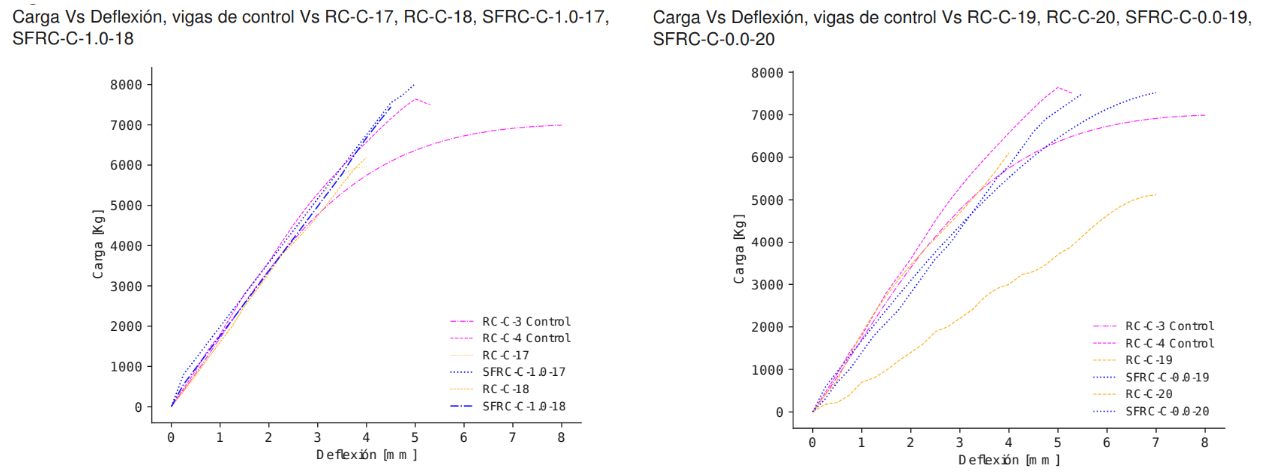 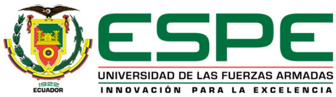 18/09/2023
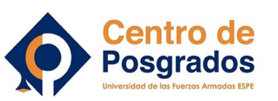 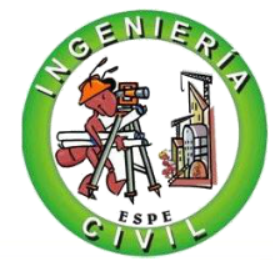 13 - RESULTADOS OBTENIDOS CAMPAÑA 3
55
/61
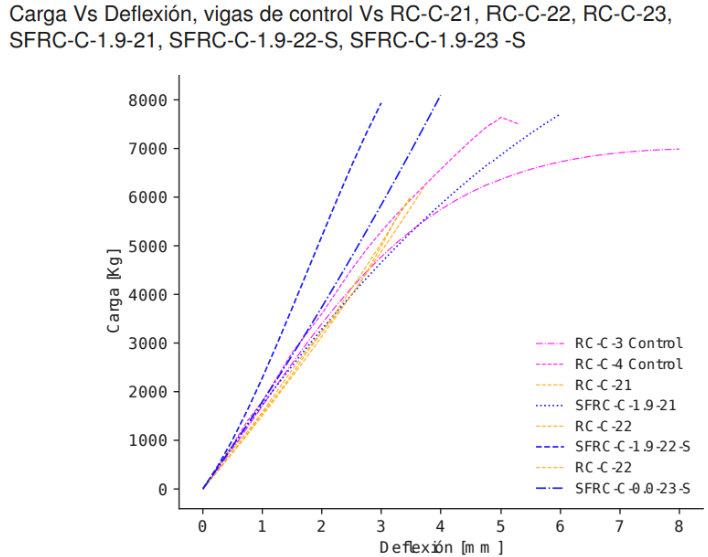 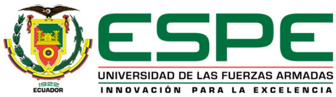 18/09/2023
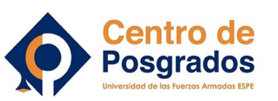 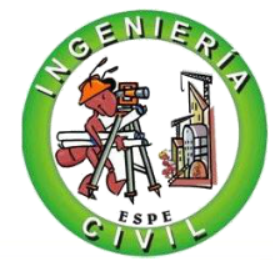 13 - RESULTADOS OBTENIDOS CAMPAÑA 3
55
/61
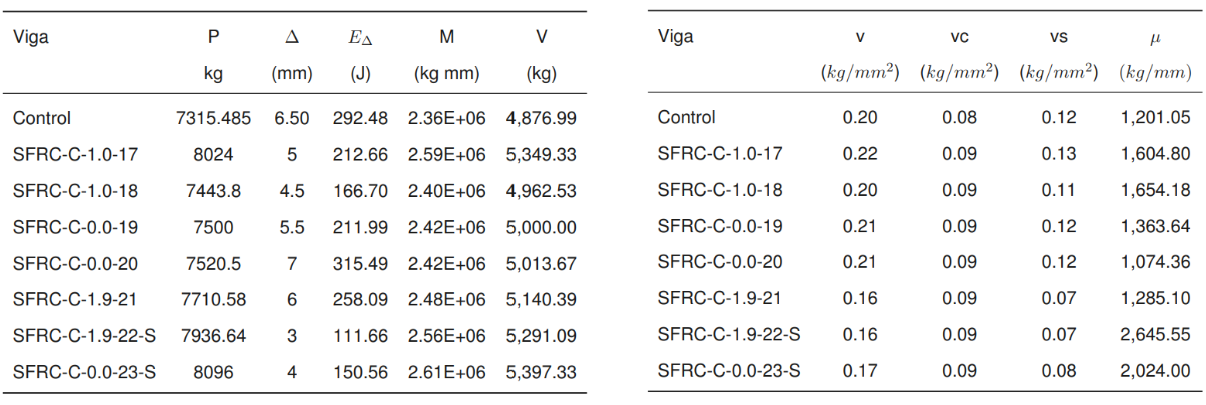 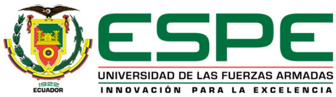 18/09/2023
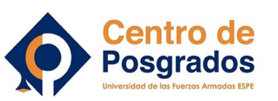 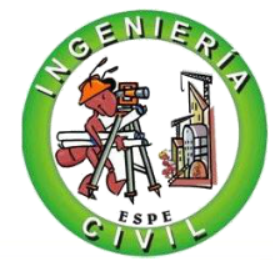 13 - RESULTADOS OBTENIDOS CAMPAÑA 3
56
/61
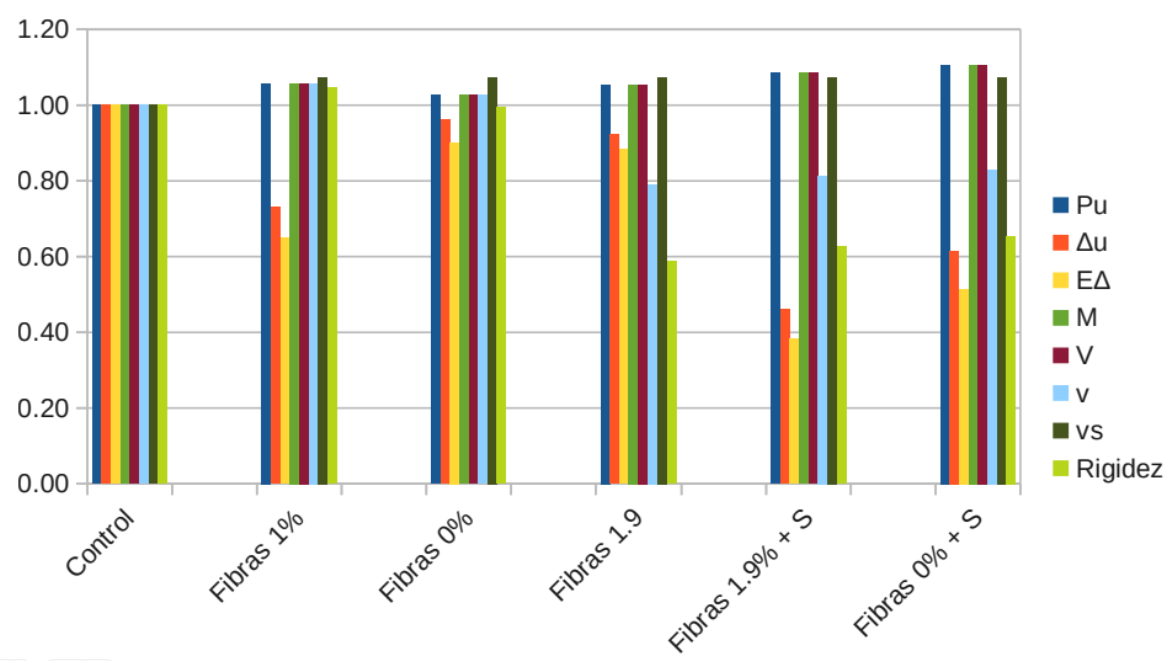 Resumen
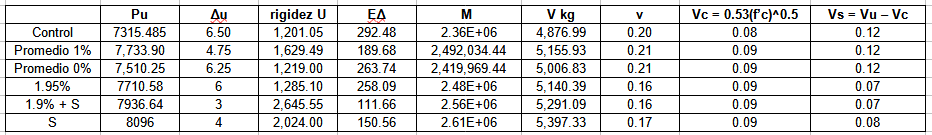 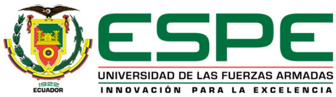 18/09/2023
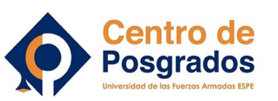 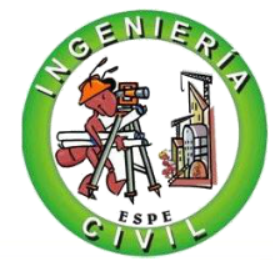 57
/61
14- CONCLUSIONES Y RECOMENDACIONES
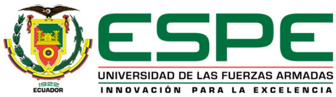 18/09/2023
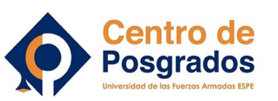 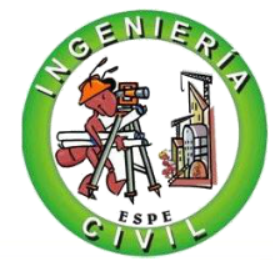 14 - CONCLUSIONES Y RECOMENDACIONES
58
/61
Se puede observar el reforzamiento de elementos estructurales mediante encamisado y fibras de acero recicladas aportan ductilidad, rigidez y tenacidad, ante solicitaciones de flexión, en espacial en estados de servicio. 
Se evidencia que el uso de encamisado con fibras de acero reciclado, adicional al aporte de propiedades mecánicas, permite su trabajabilidad.
El uso de alternativas de medición como la fotogrametría, permiten obtener resultados  sin la necesidad de tener equipos costosos.
Si bien, no se ha logrado llegar a la rotura de vigas con encamisado y fibras de acero reciclado a corte, se ha evidenciado un comportamiento adverso o con poca incidencia ante esta solicitación.
Pese a que el proceso corte y limpieza de las fibras de acero recicladas es bastante laborioso, se evidencia un aporte mecánico a los elementos reforzados.
Esta tesis abre la puerta a futuras investigaciones referente a reforzamientos estructurales y usos de fibras.
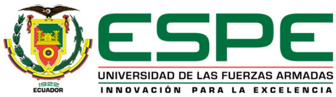 18/09/2023
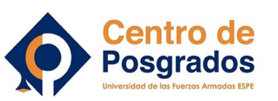 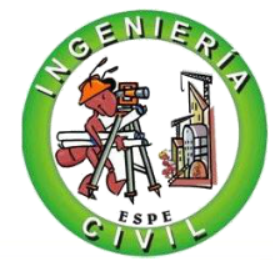 14 - CONCLUSIONES Y RECOMENDACIONES
59
/61
Se recomienda para futuras investigaciones aumentar el espaciamientos de estribos para determinar el corte, si se va a realizar en los laboratorios de la ESPE, o a su vez, hacerlo en otro laboratorio con el mismo espaciamiento.
Modelar las vigas reforzadas en elementos finitos para poder observar y comparar los resultados con esta investigación.
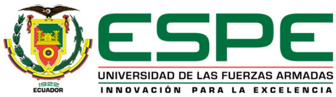 18/09/2023
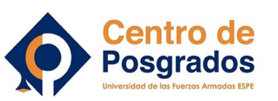 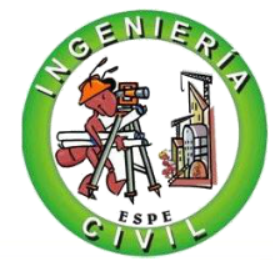 60
/61
AGRADECIMIENTO
ESPE
Docentes y compañeros de Maestría
TUTORÍA
Ing. Francisco Ortiz. Ph.D.
RUBBERACTION
Ing. Pablo Macias
QUIPRO - GARVIT
Ing. Juan Quilumba – Ing. Jose Garzon Viteri
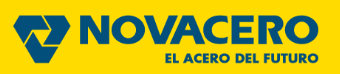 Ing. Miguel Vivas, Ing. Guillermo Miño y Ing. Ramiro Garzón
Ing. Marlon Herrera, Ing. Maria Fernanda Reinoso, Ing. Gustavo Velasquez, Personal
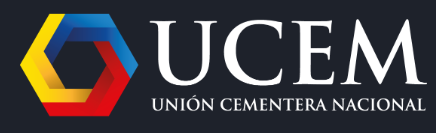 UPS
Estudiantes de la Facultad de Ing. Civil
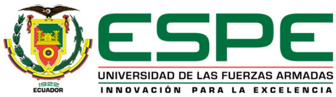 18/09/2023
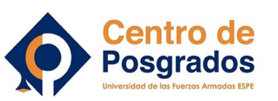 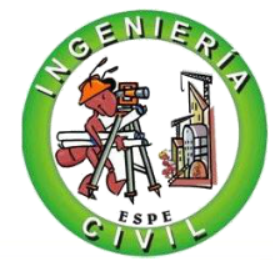 61
/61
GRACIAS POR SU ATENCIÓN !!
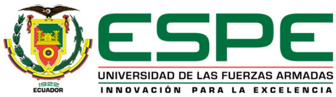 18/09/2023
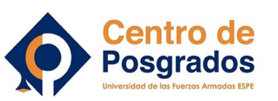 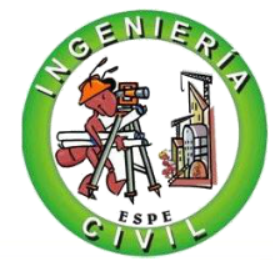 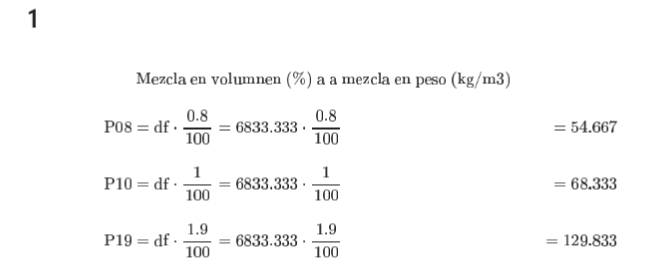 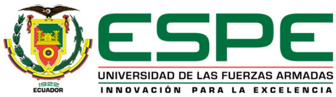 18/09/2023
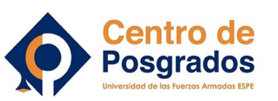 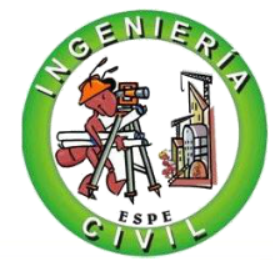 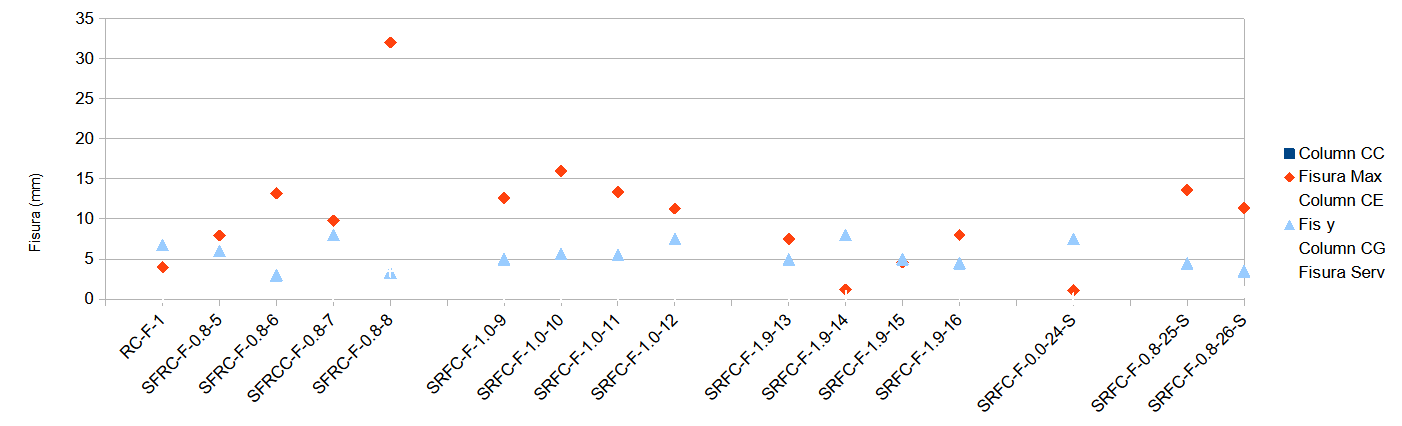 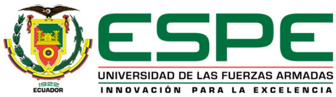 18/09/2023